CLUSIACEAE
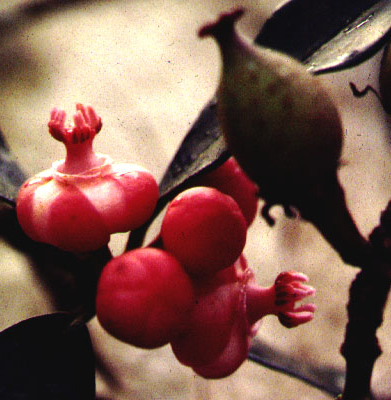 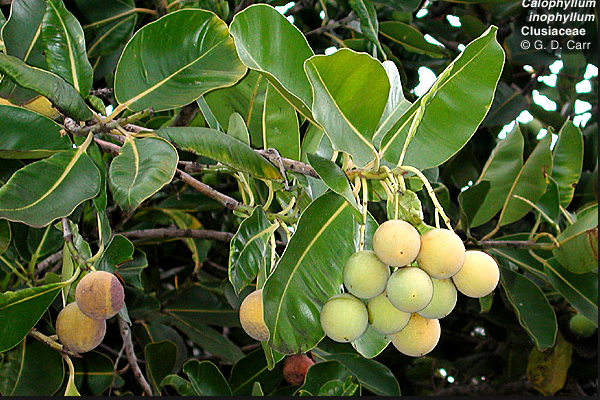 KEY CHARACTERS for the CLUSIACEAE

Opposite simple leaves
Latex, often yellow
Petioles hide shoot apex
Numerous stamens
Styles absent





                   Calophyllum
Opposite simple leaves, latex (often yellow), petioles hide shoot apex, numerous stamens, styles absent
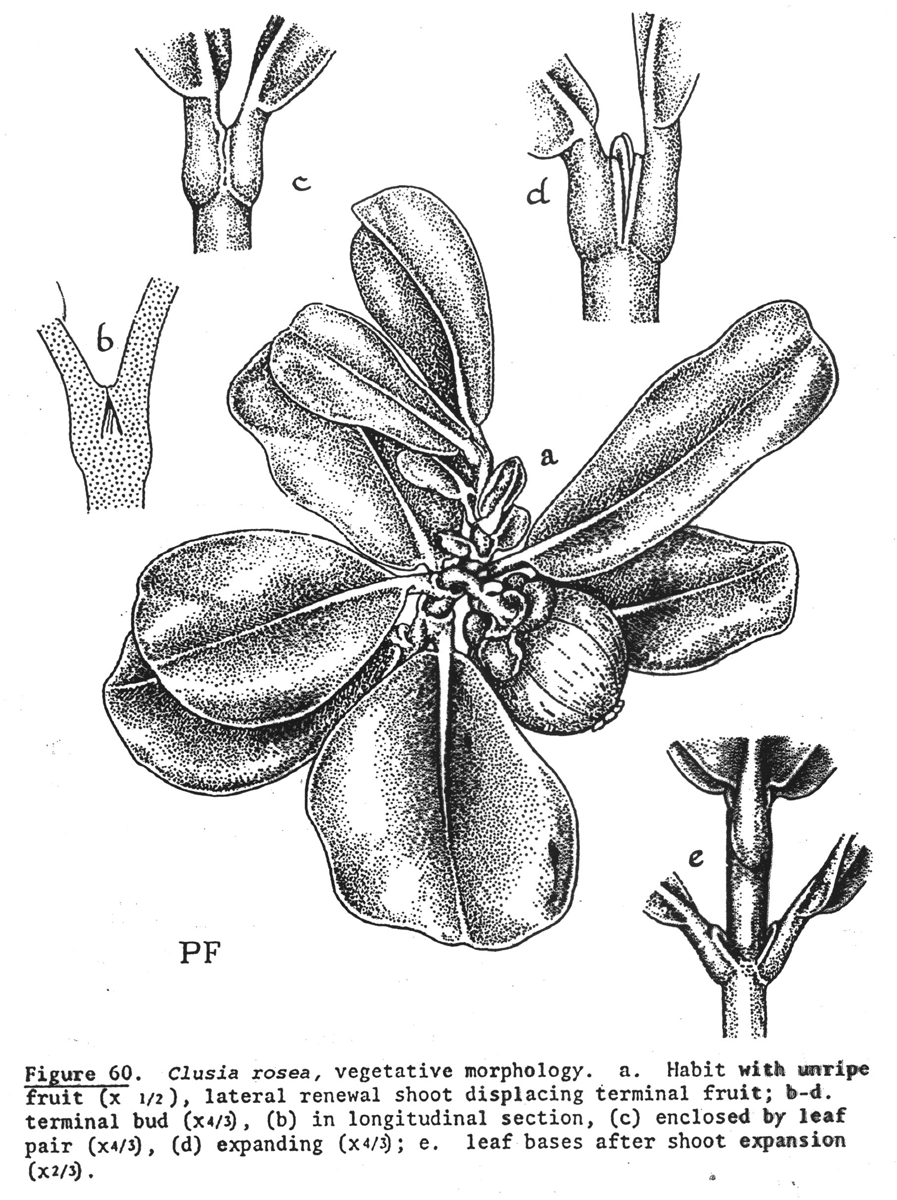 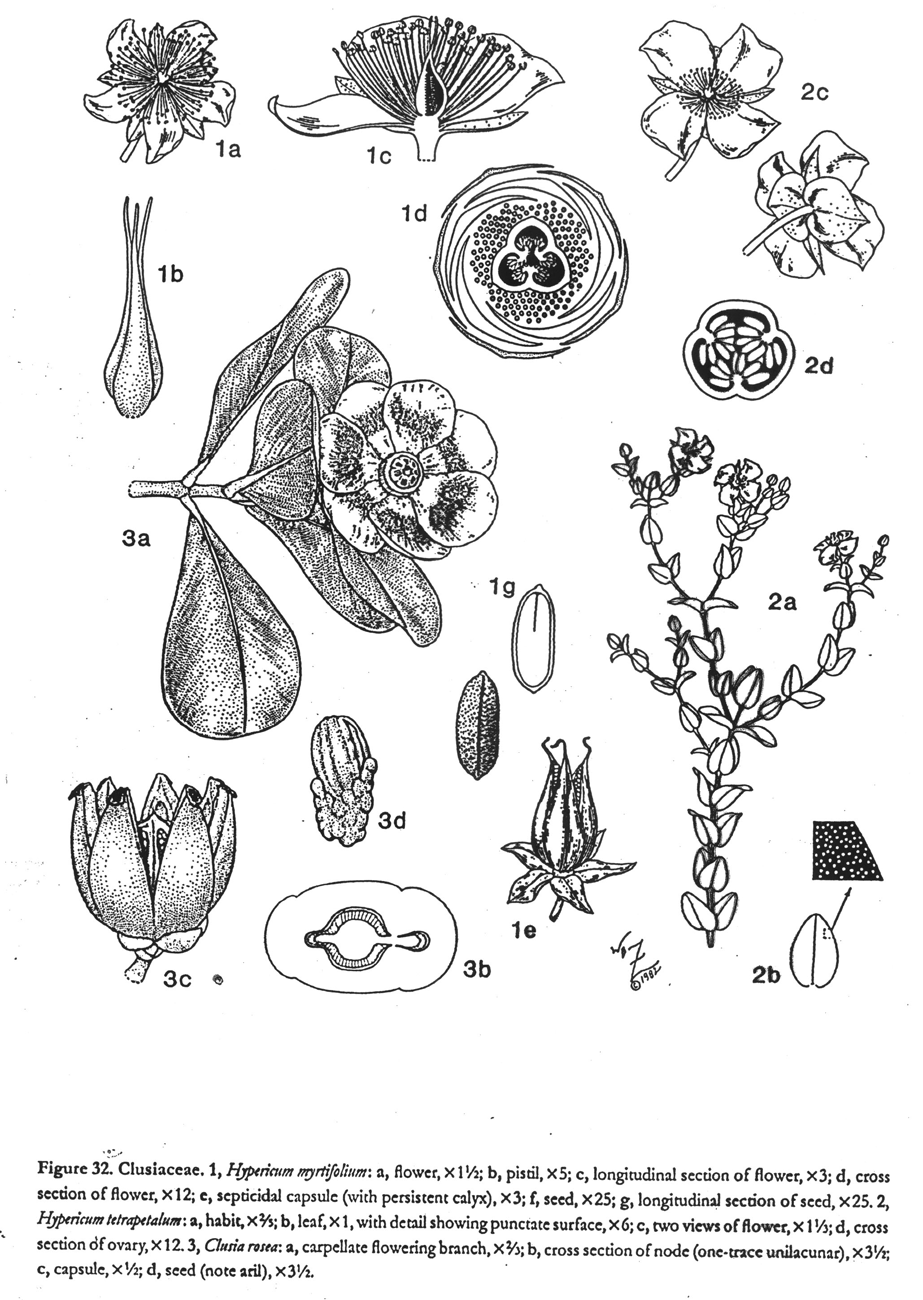 EUDICOTS, 
CORE EUDICOTS
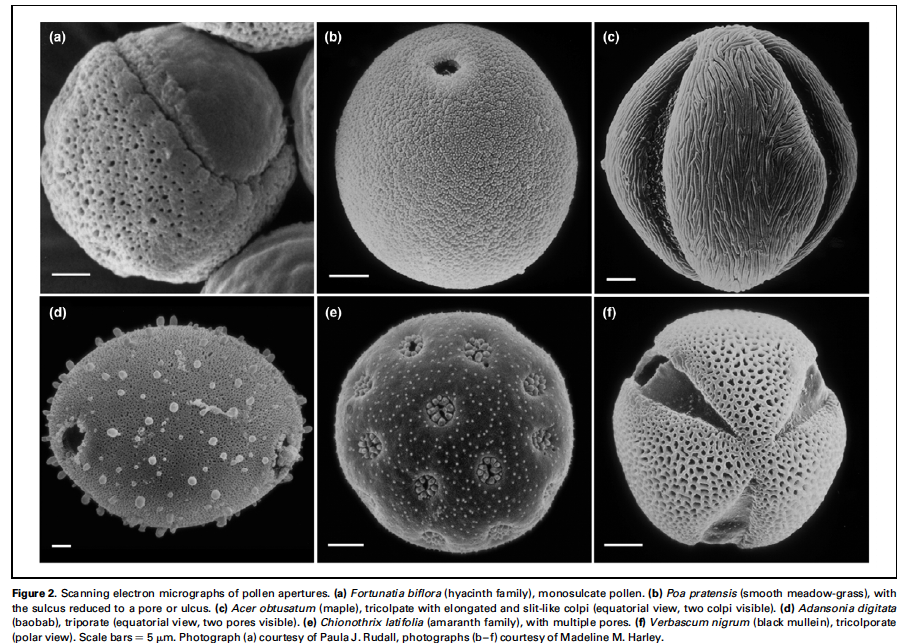 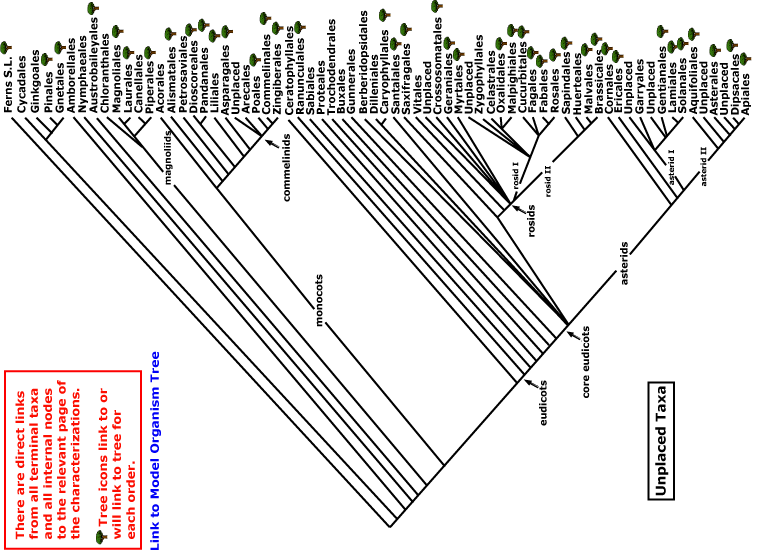 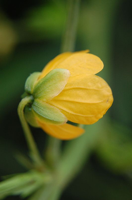 Current Angiosperm Phylogeny Group Tree for Flowering Plants
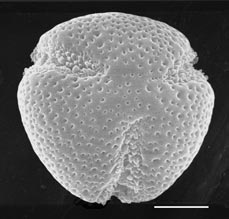 The pattern of pollen types in angiosperms
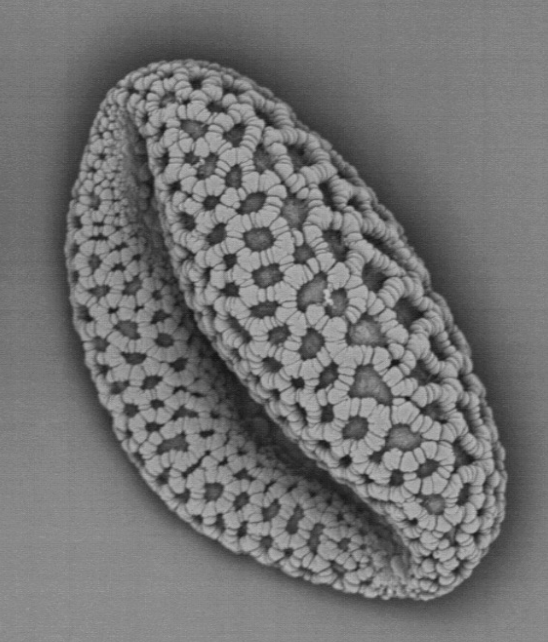 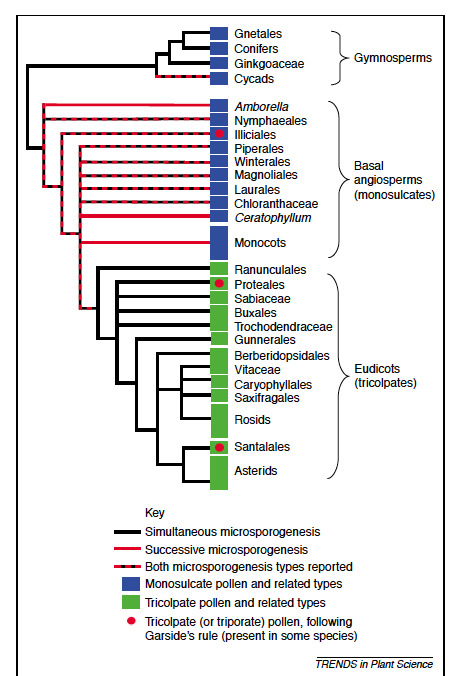 monosulcate
trisulcate etc.
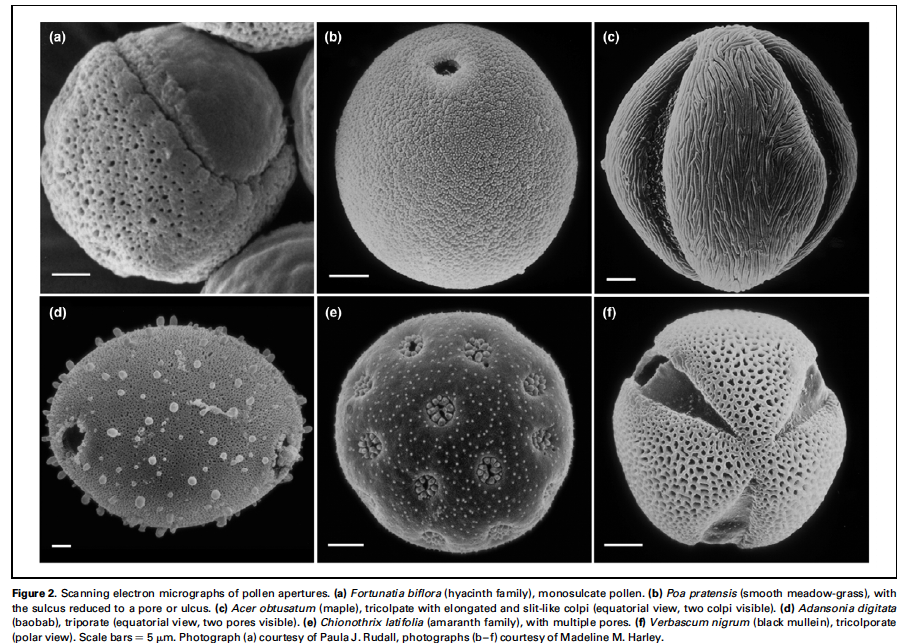 Furness & Rudall, 2004
[Speaker Notes: In Viola, pollen with few apertures has a better survival rate, whereas pollen with more apertures germinates faster. More apertures, more flexibility. 
Dajoz, I., Till-Bottraud, I. and Gouyon, P.-H. 1993. Pollen aperture polymorphism and
gametophyte performance in Viola diversifolia. Evolution, 47: 1080–1093.]
Successive sporogenesis, yielding monosulcate pollen
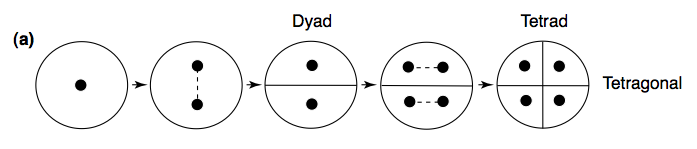 Simultaneous sporogenesis, yielding tricolpate pollen
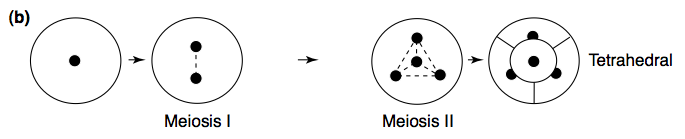 Furness & Rudall, 2004
[Speaker Notes: furness2004.pdf]
In Viola, pollen with few apertures has a better survival rate, whereas pollen with more apertures germinates faster. More apertures, more flexibility. 
Dajoz
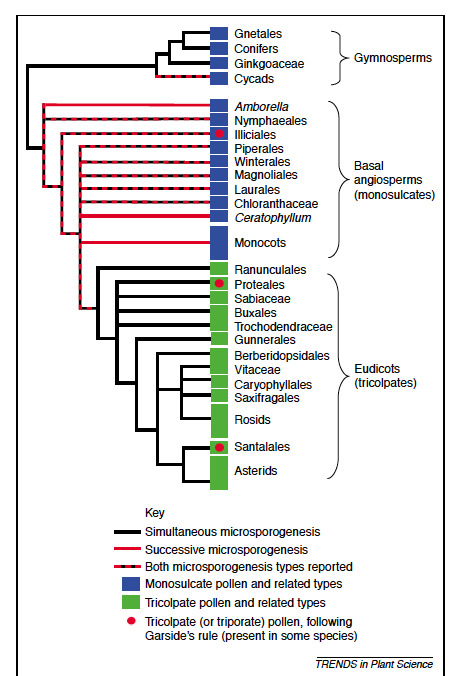 Fischer’s rule tricolpates       Garside’s-rule tricolpates
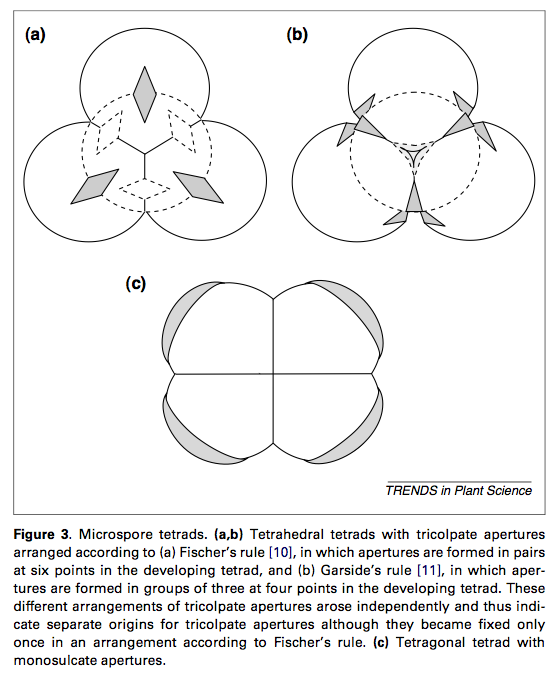 Monosulcates
Furness & Rudall, 2004
[Speaker Notes: In Viola, pollen with few apertures has a better survival rate, whereas pollen with more apertures germinates faster. More apertures, more flexibility. 
Dajoz, I., Till-Bottraud, I. and Gouyon, P.-H. 1993. Pollen aperture polymorphism and
gametophyte performance in Viola diversifolia. Evolution, 47: 1080–1093.]
Monosulcate pollen, still in tetrads, germinating on a stigma.
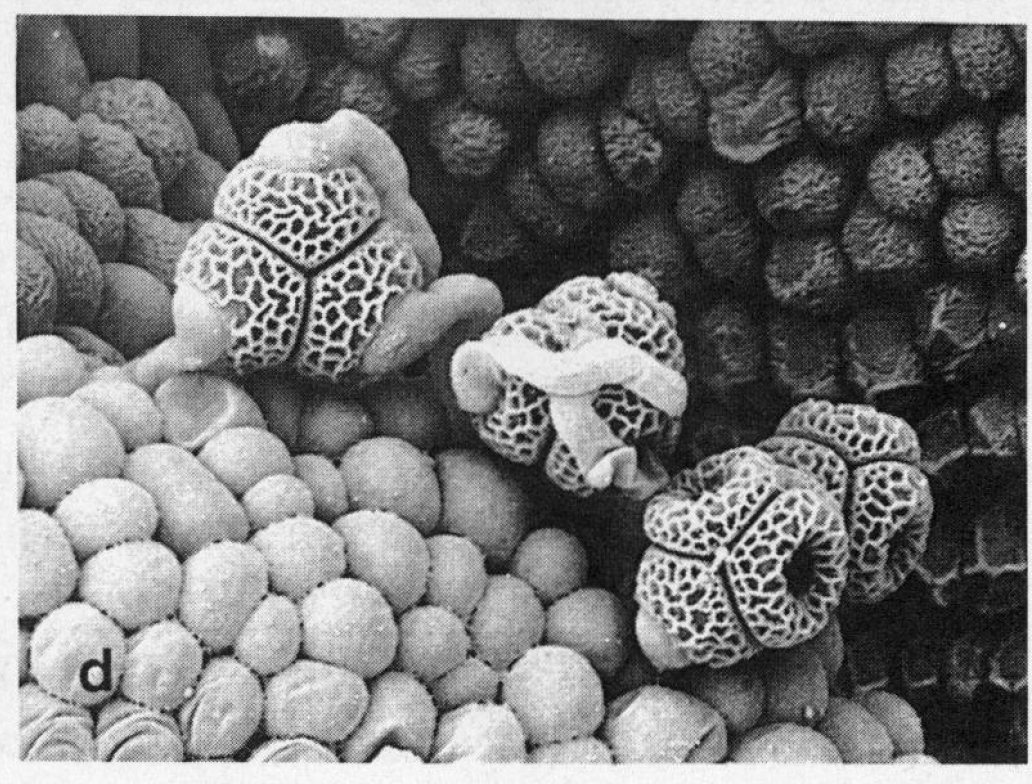 Pseudowintera, Winteraceae
[Speaker Notes: lloyd1992.pdf
n.wikipedia.org/wiki/Pseudowintera_colorata]
In Viola, pollen with few apertures has a better survival rate, whereas pollen with more apertures germinates faster. More apertures, more flexibility. (Dajoz et al., 1993)
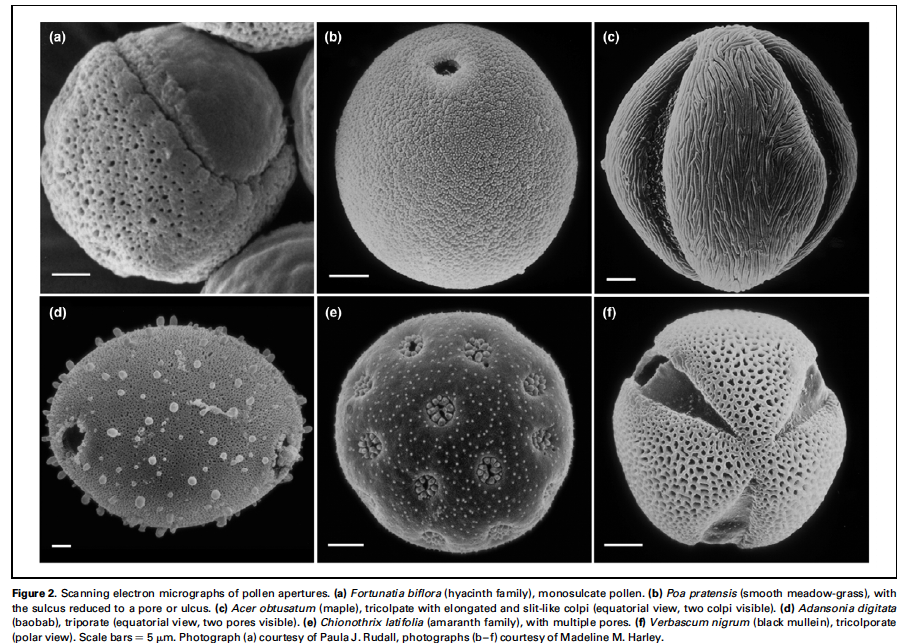 [Speaker Notes: Dajoz, I., Till-Bottraud, I. and Gouyon, P.-H. 1993. Pollen aperture polymorphism and
gametophyte performance in Viola diversifolia. Evolution, 47: 1080–1093.]
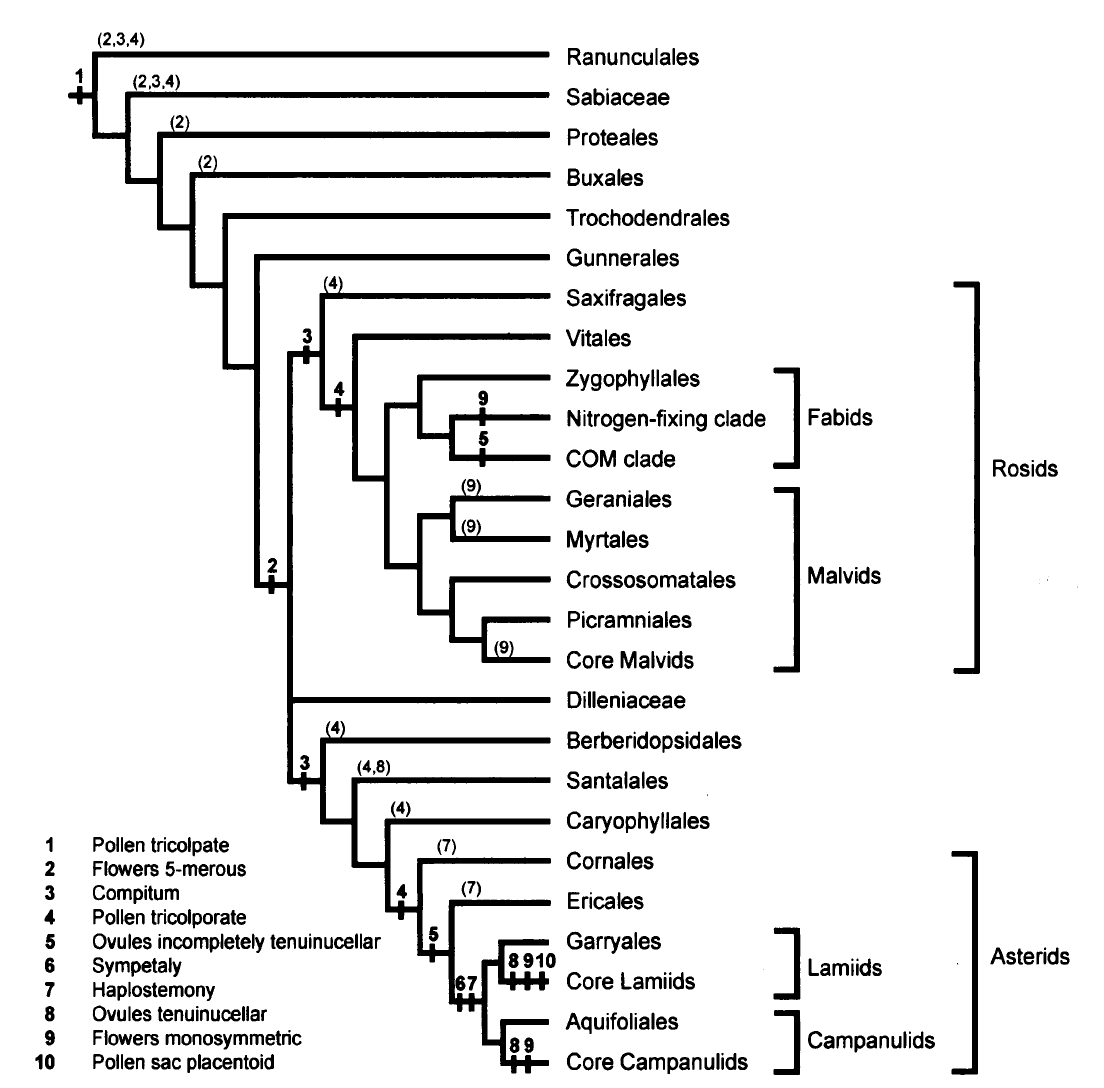 Endress’s Key Innovations in Eudicots


Endress, 2010
key innocations: numbers in bold
occurrence but not as key innovations: numbers in parentheses
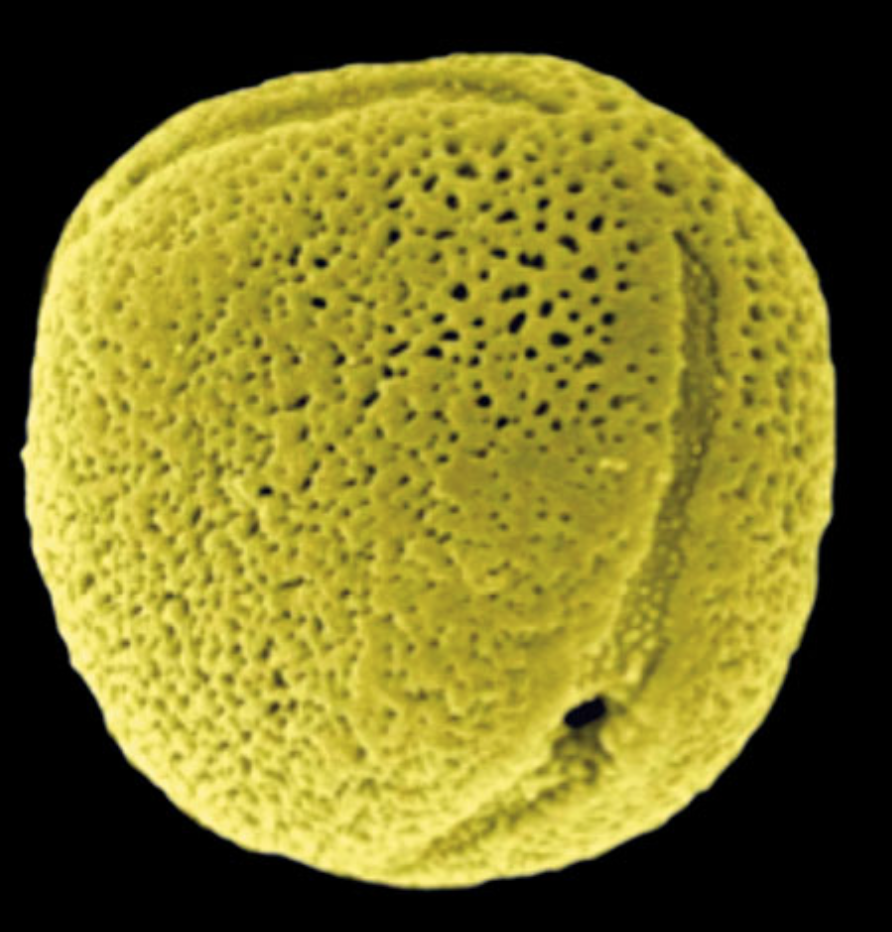 [Speaker Notes: Endress, P.K., 2010. Flower Structure and Trends of Evolution in Eudicots and Their Major Subclades 1. Annals of the Missouri Botanical Garden, 97(4), pp.541-583.]
PHYLOGENY
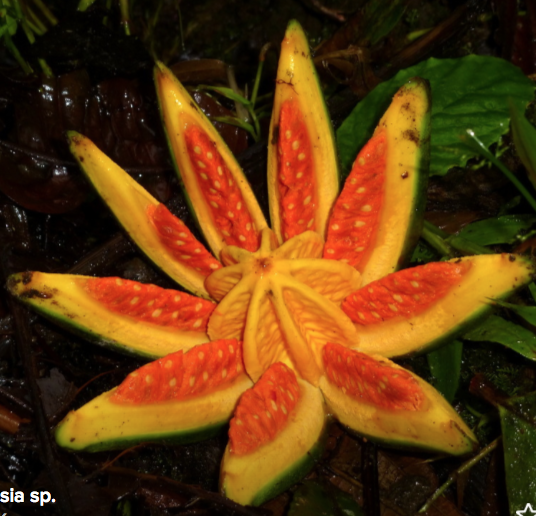 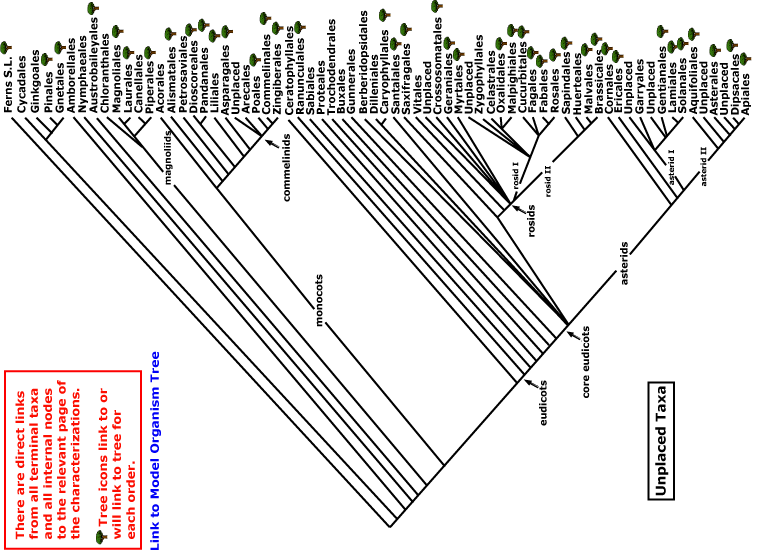 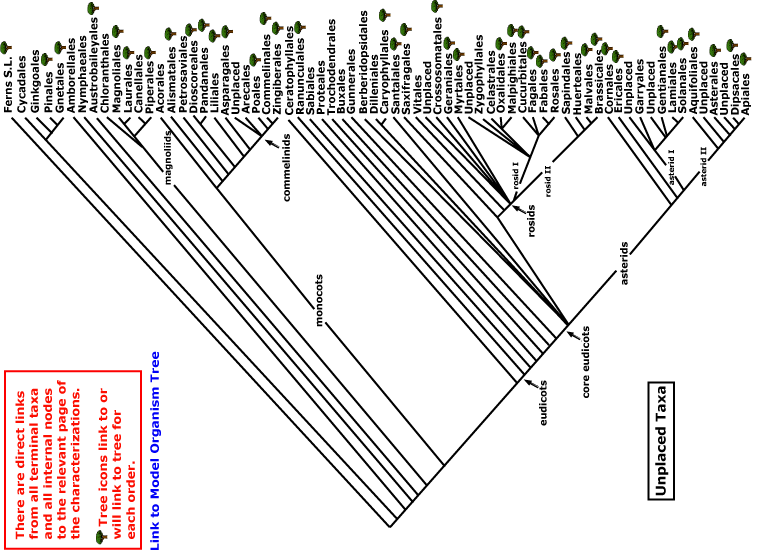 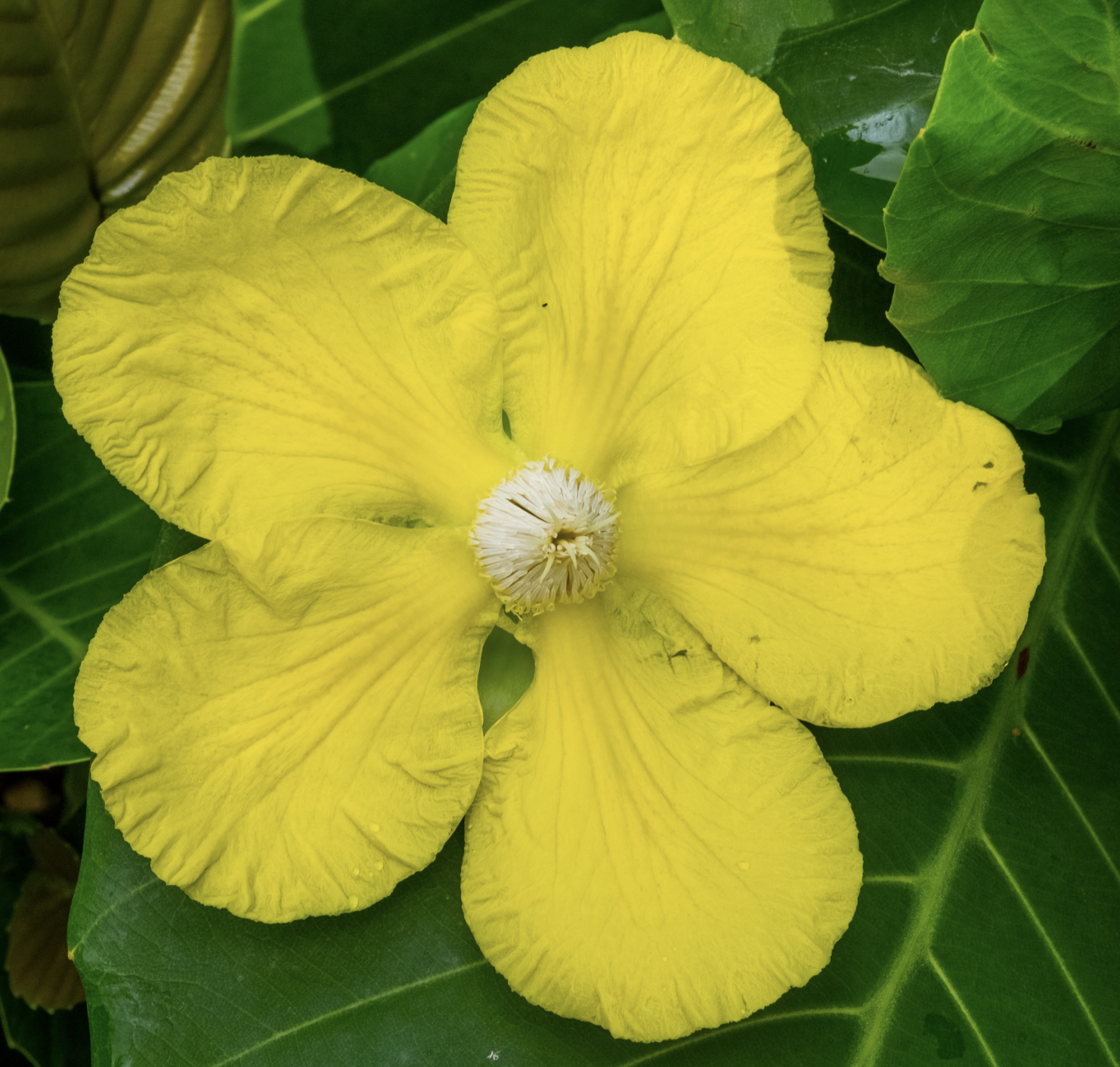 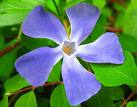 rosids



                 core eudicots

                 eudicots
asterids
magnoliids
pentamerae
monocots
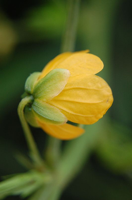 Basic Landmarks in Navigating the eudicots
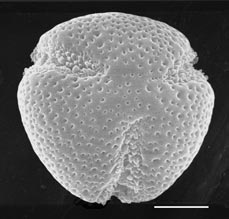 CLUSIACEAE
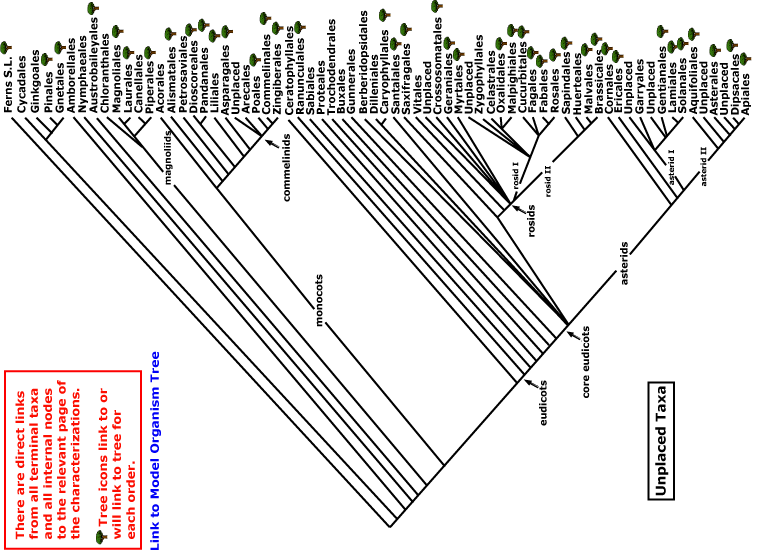 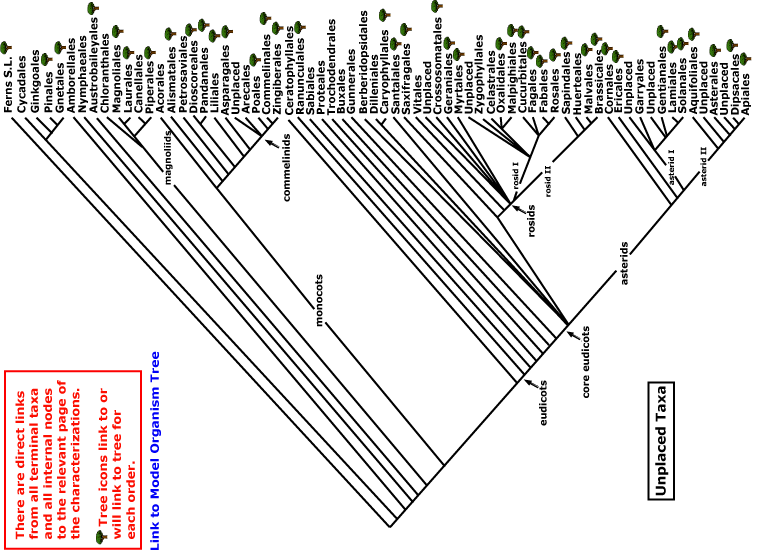 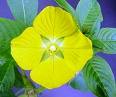 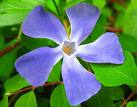 eurosids I

                   rosids



                 core eudicots

                 eudicots
magnoliids
monocots
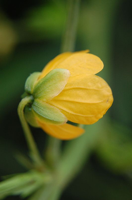 And zeroing in on the Clusiaceae
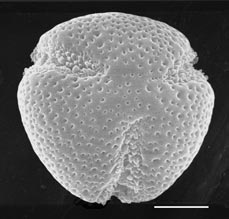 CLUSIACEAE
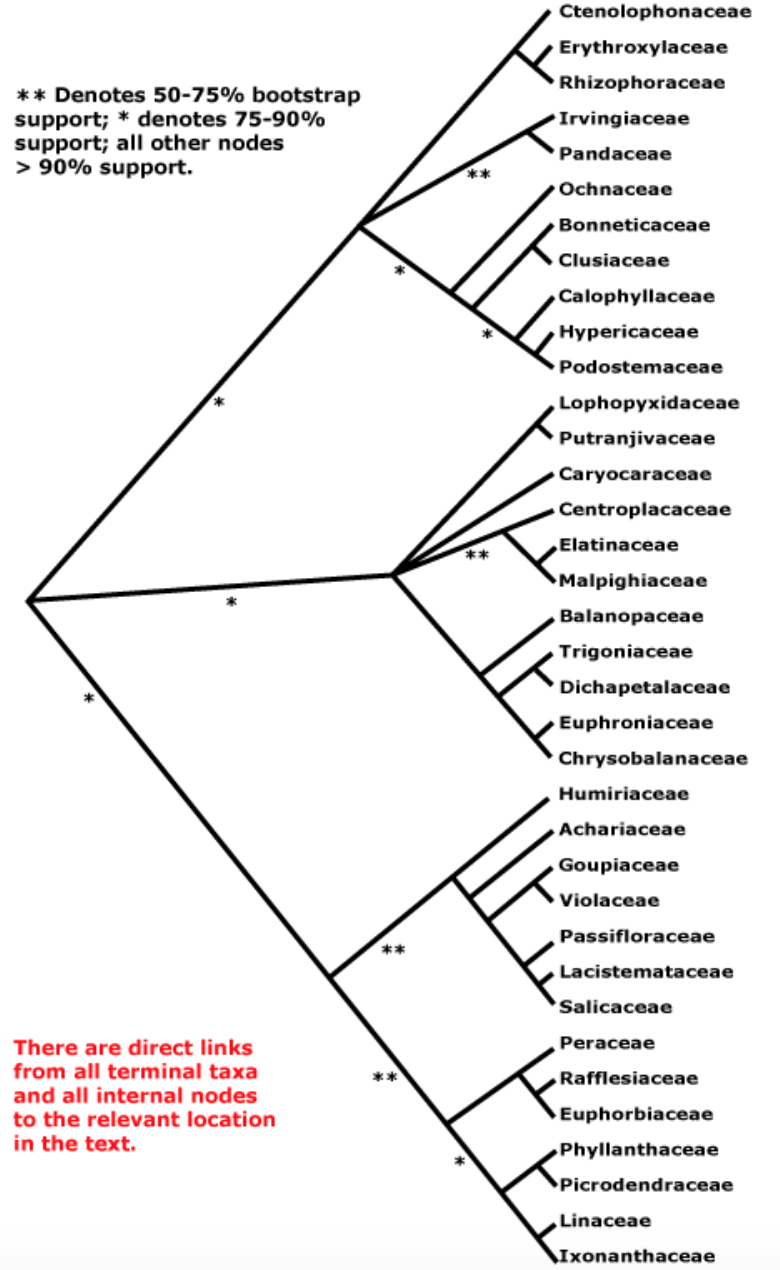 CLUSIACEAE,
Malpighiales (the home of leaf glands)
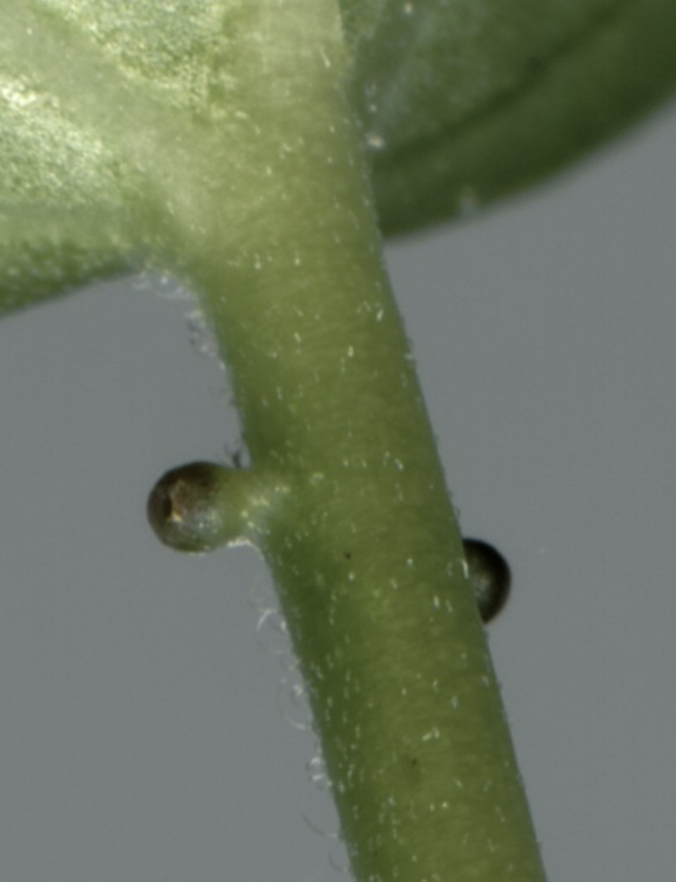 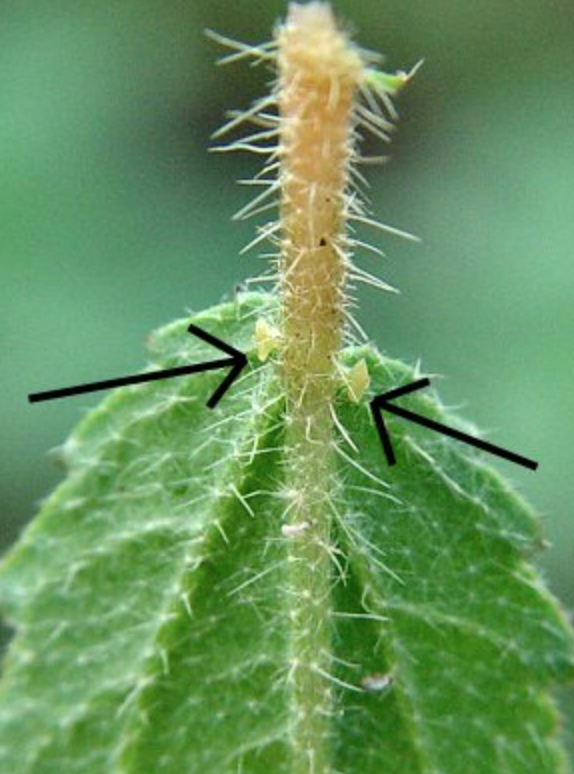 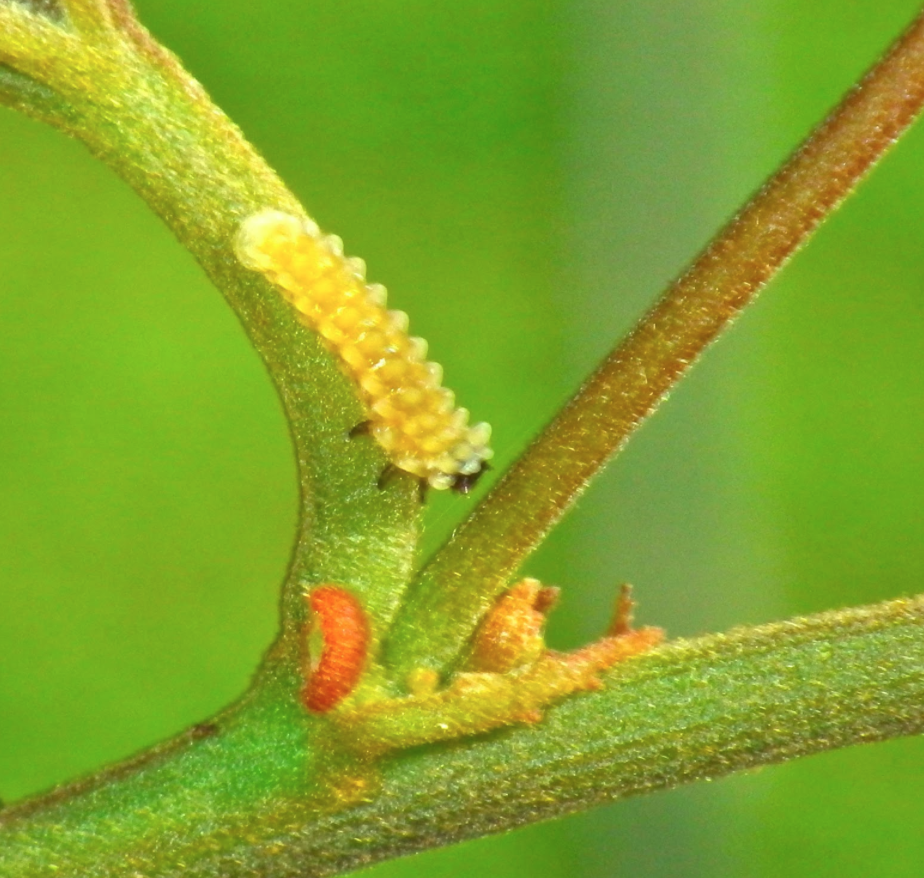 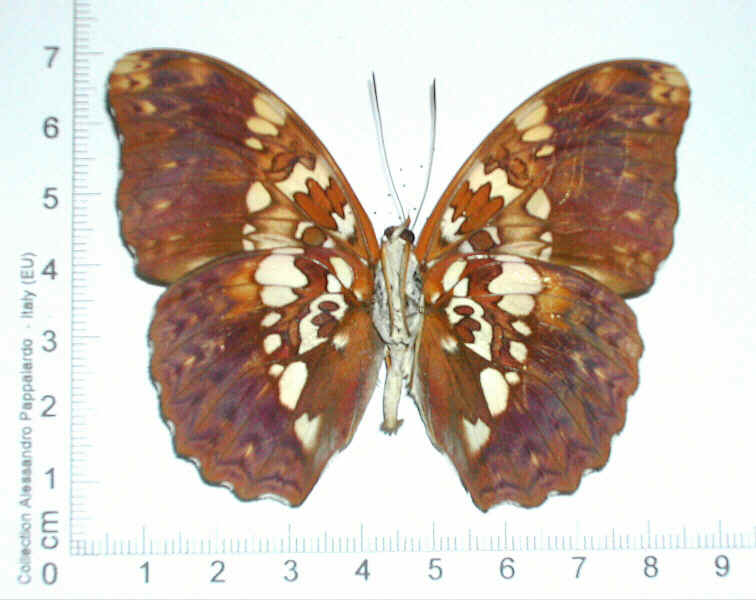 Cymothoë likes Malpighiales: its allies are all Rosid specialists and mostly eurosids I specialists.
[Speaker Notes: Cymothoë likes Malpighiales: its allies are all Rosid specialists and mostly eurosids I specialists.]
ECOLOGY
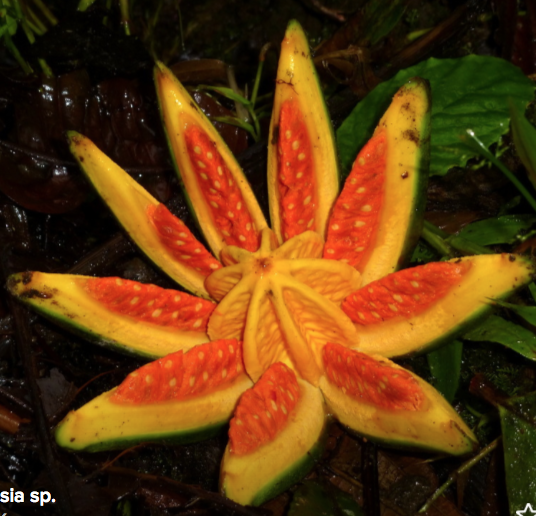 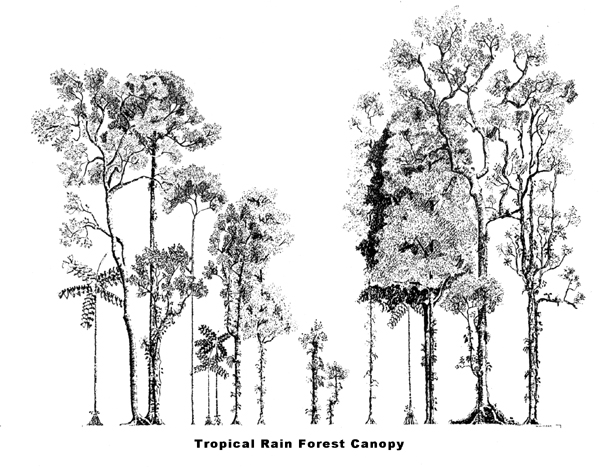 CLUSIACEAE - treelets and stranglers
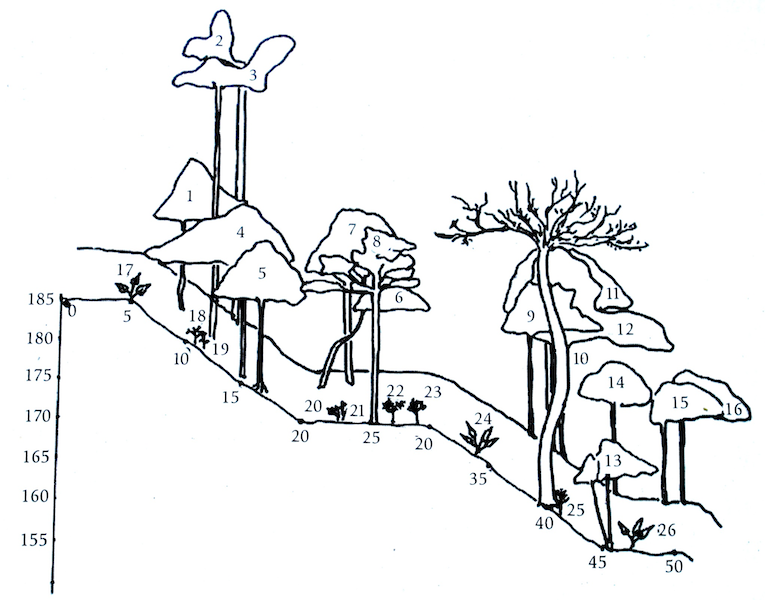 Clusiaceae in a Golfito profile:
2, 5, 20, 24
[Speaker Notes: Apocynaceae Lacmellea
Clusiaceae Callophyllum
Mimosoid legume: Inga
Myristicaceae Compsoneura
Clusiaceae Symphonia
Moraceae Brosimum
Legume
Anacardiaceae Spondias
Rubiaceae
Caesalpiniod legumee Schizolobium
Anacardiaceae Spondias
Rutaceae Zanthoxylum
Moraceae Sorocea
Salicaceae Tetrathylacium
Salicaceae Tetrathylacium
Olacaceae Heisteria
Heliconiaceae Heliconia
Annonaceae
Marantaceae Calathea
Clusiaceae Callophyllum
Arecaceae Chamaedoria
Piperacea Piper
Cycadaceae Zamia
Arecaceae Chamaedoria
Clusiaceae Garcinia
Araceae Anthurium]
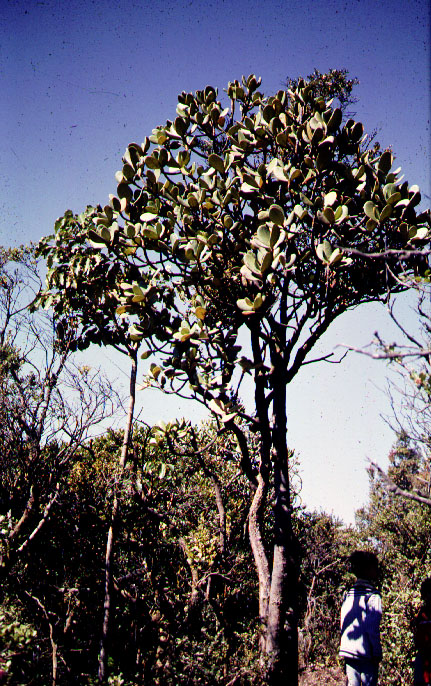 Clusia as a treelet (in montane rain forest near treeline - dwarf or elfin forest
[Speaker Notes: Anti-bacterial function in the sexually dimorphic pollinator rewards of Clusia grandiflora (Clusiaceae)Auteur(s) / Author(s)LOKVAM J. (1) ; BRADDOCK J. F. (1) ;Affiliation(s) du ou des auteurs / Author(s) Affiliation(s)(1) Institute of Arctic Biology, University of Alaska Fairbanks, Fairbanks, AK 99775, ETATS-UNISRésumé / AbstractMany species of the dioecious, neo-tropical plant genus Clusia secrete a viscous, hydrophobic resin from glandular tissues in both male and female flowers. This substance is readily gathered by meliponine and euglossine bees for whom it most often serves as the sole pollinator reward. Bees use Clusia resin as a nest-building material. As such, resin clearly serves an indispensable mechanical function. However, resins with antimicrobial properties may also serve to reduce the risk of pathogenesis in the nest. If resin-gathering apids benefit from antimicrobial properties in nesting materials and are able to discern these characteristics in the forage they gather, one might predict that the resin reward presented in Clusia could have evolved under selection for both mechanical and antimicrobial properties. In dioecious species, where females and males each present a resin reward, selection regimes may differ between the sexes with the result that resin form and function diverge. We investigated both the form and function of the male and female pollinator reward resins of Clusia grandiflora. Using thin-layer chromatography (TLC), we compared the chemical compositions of floral resins from five widely separated populations of this species growing in southeastern Venezuela. We found that male and female resins exhibited a marked chemical dimorphism, with females having two major TLC-resolvable fractions and males having seven. This dimorphism was stable: there were no component differences between populations in either sex. Using a disk-diffusion technique, we surveyed the same resins for antimicrobial activity using assay microorganisms isolated from eusocial meliponine bees. Both male and female Clusia grandiflora resins had pronounced but relatively directed antimicrobial activity: both were toxic to 10 of 11 Gram-positive bacteria, 7 of 15 Gram-negative or variably-staining bacteria, 0 of 3 yeasts, and 0 of 3 filamentous fungi. Again with the disk-diffusion technique, we performed more detailed tests of resin bioactivity using two Gram-positive honeybee associates, Paenibacillus larvae and P. alvei, as model pathogens. Both male and female C. grandiflora resins were highly toxic to these honeybee pathogens. Female resin, however, produced zones of inhibition with more than twice the mean diameter of those produced by the male resin. This divergence in form and function of the C. grandiflora pollinator reward resins could be in response to different selective regimes as mediated by the pollinating insects.Revue / Journal TitleOecologia  (Oecologia)  ISSN 0029-8549  CODEN OECOBXSource / Source1999, vol. 119, no4, pp. 534-540 (24 ref.)]
Clusia as a strangler
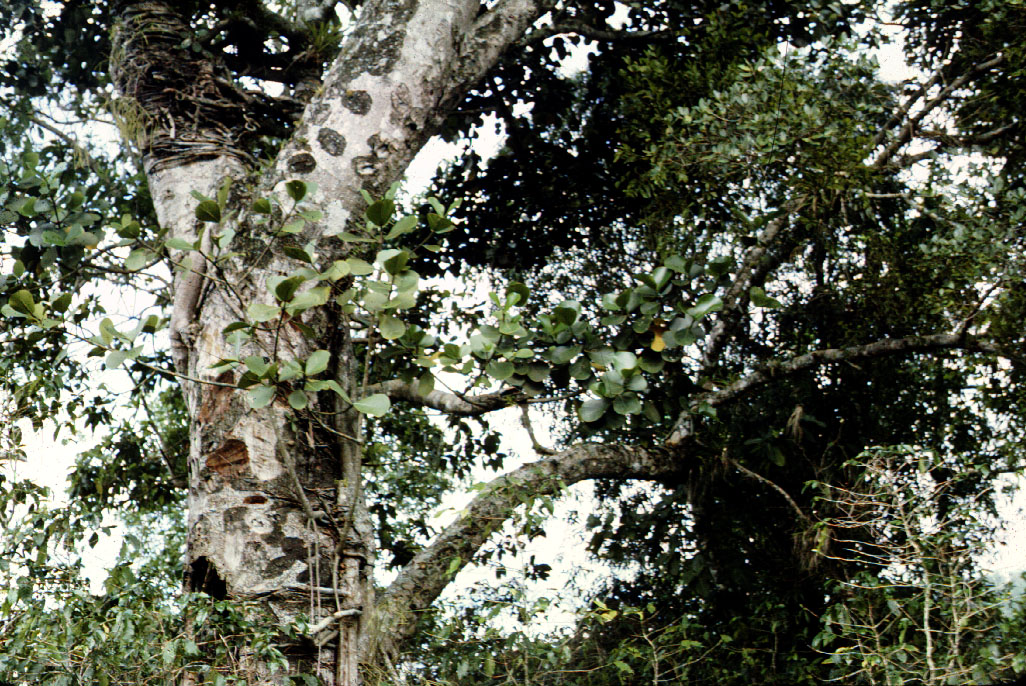 Clusia - dioecious, offers resin rewards for stingless bees.
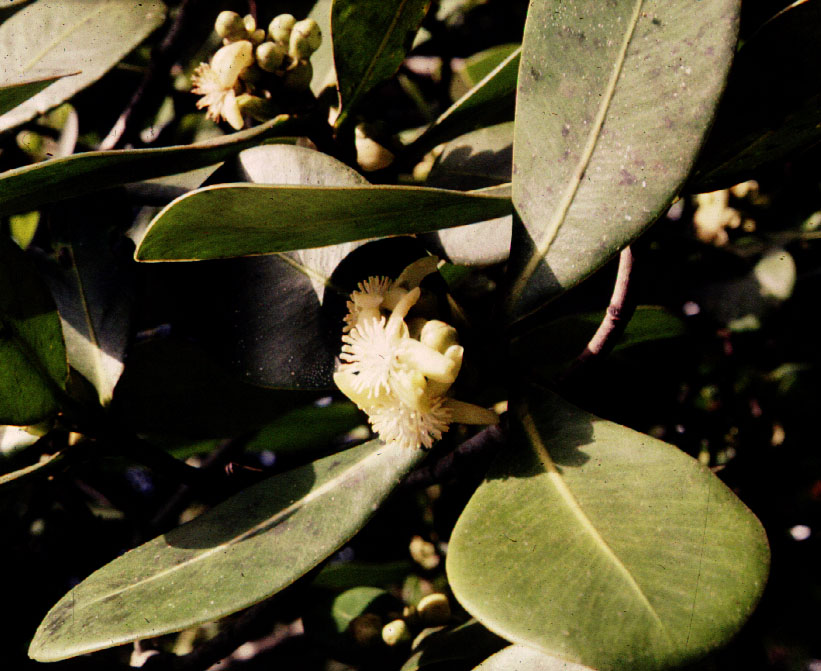 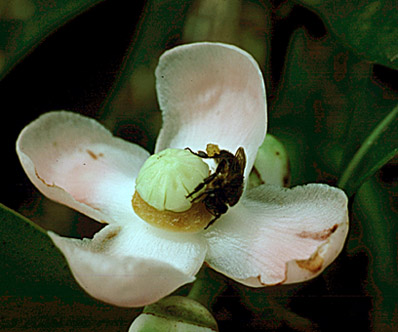 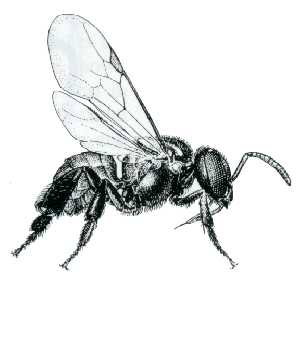 Trigona - a meliponine bee
[Speaker Notes: SILMARY DE JESUS GONÇALVES-ALVIM (2001), Resin-collecting bees (Apidae) on Clusia palmicida (Clusiaceae) in a riparian forest in Brazil Journal of Tropical Ecology 17: 149-153.
Primary flower resources to bees, i.e. those that satisfy basic needs, such as feeding and reproduction (Faegri & van der Pijl 1979), include pollen, nectar, oil, resin and gums. Resins are used in nest construction as a waterproof and structural material (Simpson & Neff 1981). It is also excellent antimicrobial compound, and a sticky defence against ant attacks (Armbruster 1984, Dressler 1982, Lokvam & Braddock 1999, Michener 1990, Roubik 1989, Sakagami et al. 1989). Plant species with flowers which produce terpenoid resins are rare (Armbruster & Webster 1979). Clusia L. (Clusiaceae), Clusiella Planch. & Triana (Clusiaceae), and Dalechampia L. (Euphorbiaceae) are the only known plants that secrete resins from floral structures (Armbruster 1984, Armbruster & Webster 1979, Bittrich & Amaral 1996). Although resin-producing plants provide an essential resource for a large number of bees in tropical communities, there are few studies about resin-collecting bees on Clusia spp. Skutch (1971) was the first to report visits on Clusia by stingless bees to collect floral resin. Other reports include observations on C. odorata Seem. (Croat 1978, Ramirez & Gomez 1978), C. alata Pl. & Tr. (Ramirez & Gomez 1978), and C. nemorosa G. F. W. Meyer (Armbruster 1984, Bittrich & Amaral 1996, Lopes & Machado 1998, Mesquita & Fransciscon 1995). Recently, Bittrich & Amaral (1996, 1997) have described the flower morphology and pollination biology of other Clusia species from Central America and Venezuela.]
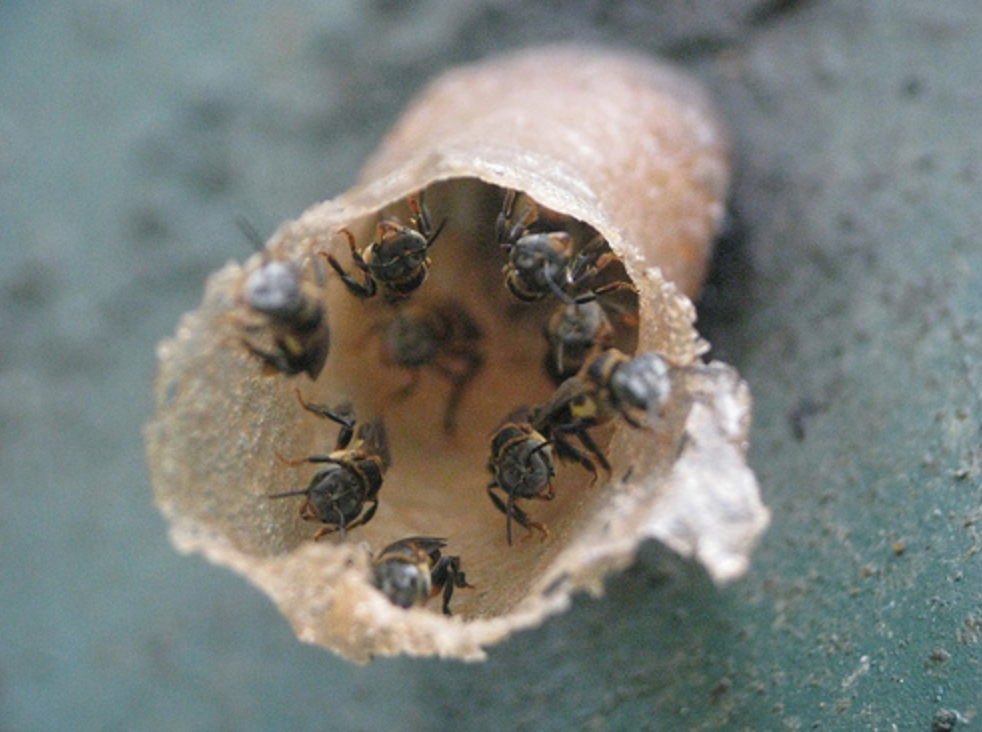 Clusia, bird-dispersed with arils as attractants.
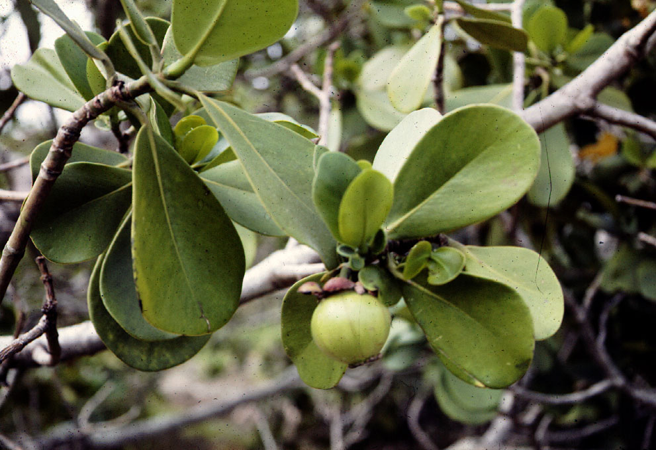 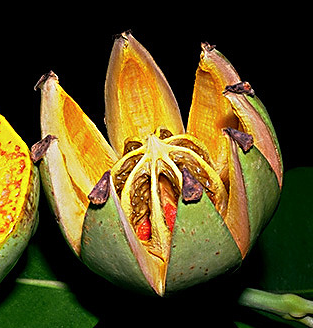 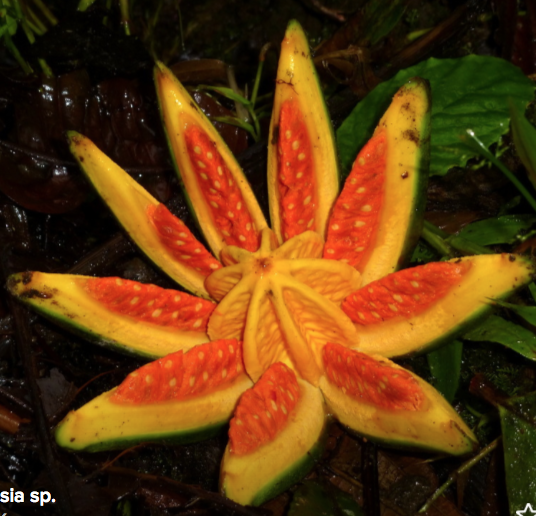 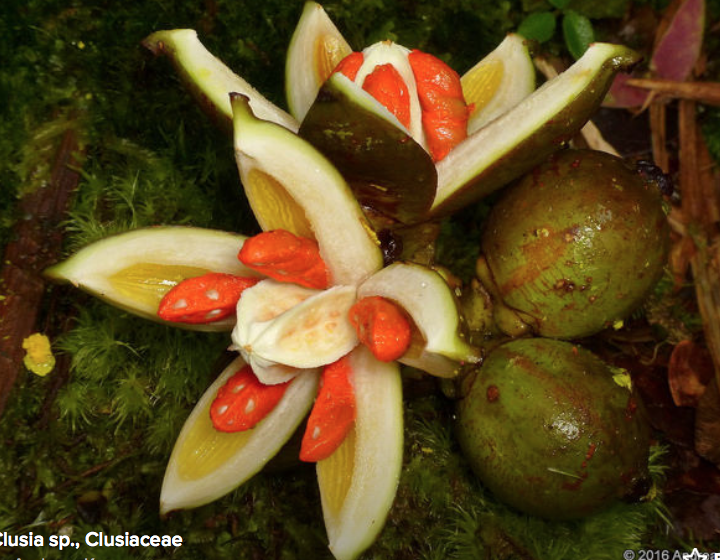 [Speaker Notes: SILMARY DE JESUS GONÇALVES-ALVIM (2001), Resin-collecting bees (Apidae) on Clusia palmicida (Clusiaceae) in a riparian forest in Brazil Journal of Tropical Ecology 17: 149-153.
Primary flower resources to bees, i.e. those that satisfy basic needs, such as feeding and reproduction (Faegri & van der Pijl 1979), include pollen, nectar, oil, resin and gums. Resins are used in nest construction as a waterproof and structural material (Simpson & Neff 1981). It is also excellent antimicrobial compound, and a sticky defence against ant attacks (Armbruster 1984, Dressler 1982, Lokvam & Braddock 1999, Michener 1990, Roubik 1989, Sakagami et al. 1989). Plant species with flowers which produce terpenoid resins are rare (Armbruster & Webster 1979). Clusia L. (Clusiaceae), Clusiella Planch. & Triana (Clusiaceae), and Dalechampia L. (Euphorbiaceae) are the only known plants that secrete resins from floral structures (Armbruster 1984, Armbruster & Webster 1979, Bittrich & Amaral 1996). Although resin-producing plants provide an essential resource for a large number of bees in tropical communities, there are few studies about resin-collecting bees on Clusia spp. Skutch (1971) was the first to report visits on Clusia by stingless bees to collect floral resin. Other reports include observations on C. odorata Seem. (Croat 1978, Ramirez & Gomez 1978), C. alata Pl. & Tr. (Ramirez & Gomez 1978), and C. nemorosa G. F. W. Meyer (Armbruster 1984, Bittrich & Amaral 1996, Lopes & Machado 1998, Mesquita & Fransciscon 1995). Recently, Bittrich & Amaral (1996, 1997) have described the flower morphology and pollination biology of other Clusia species from Central America and Venezuela.]
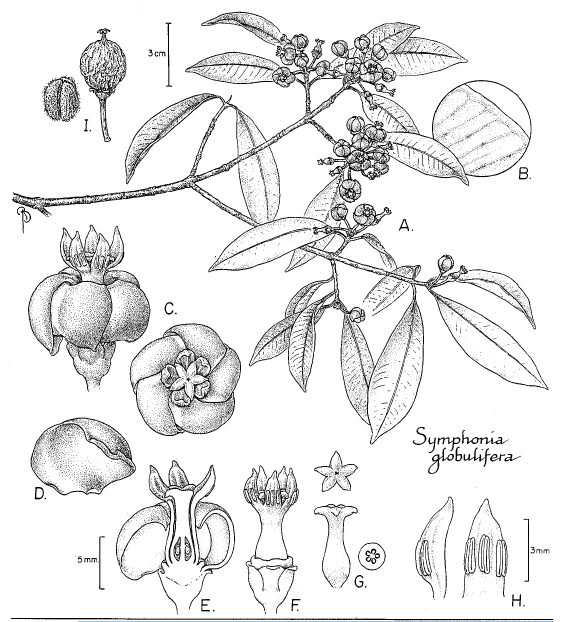 [Speaker Notes: From Gill et al 1998]
black-faced dacnis
Symphonia - the peppermint candy flower
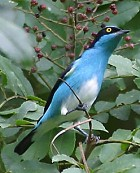 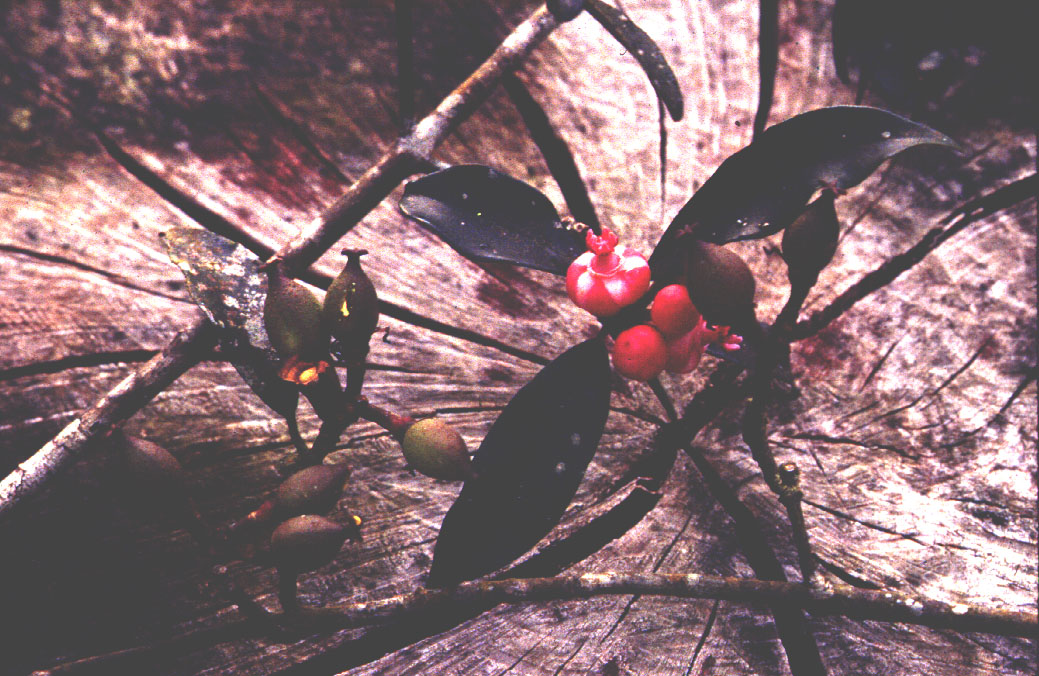 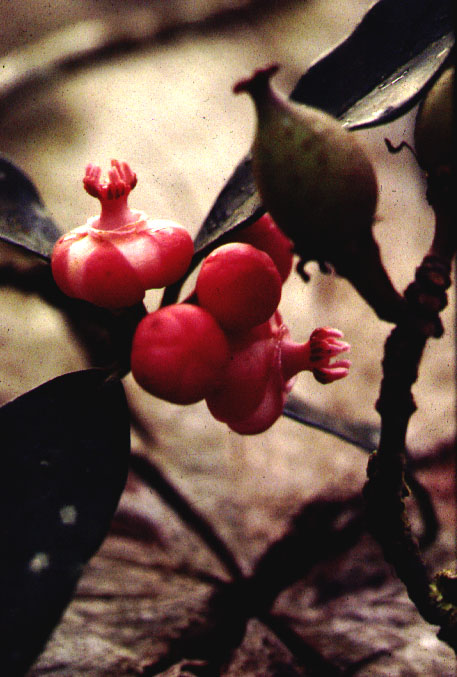 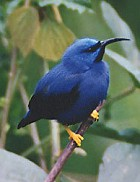 blue honeycreeper
[Speaker Notes: Gill et al. 1998. Biotropica Recent reports on the pollination of Symphonia globulifera L. f. (Clusiaceae) have not clearly established the relative importance of hummingbirds and perching birds in the pollination of this species. Pascarella (1992) observed that hummingbirds visit the flowers of S. globulifera in Costa Rica, but he concluded that hummingbirds are probably nectar robbers and not pollinators. He suggested that other visitors, particularly Lepidoptera, may be the pollinators. In contrast, Bittrich and Amaral (1996) suggested, with some reservation, that in central Amazonian Brazil S. globulifera is pollinated mainly by hummingbirds. The purpose of this note is to demonstrate that perching birds play an important role in the pollination of S. globulifera, at least in central French Guiana.]
Garcinia  - largely Old World, including the  mangosteen
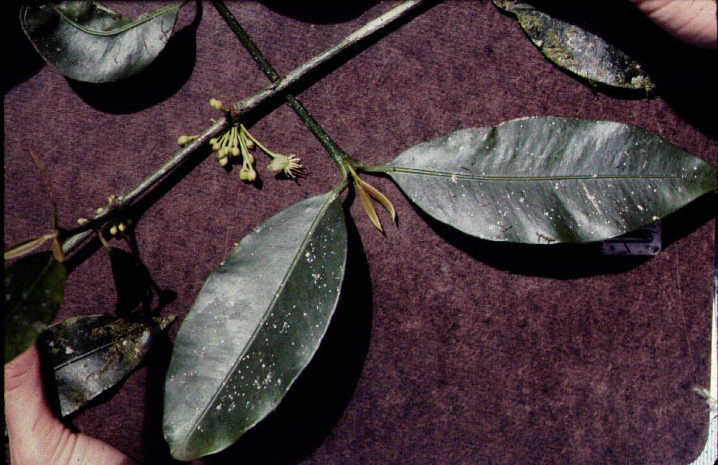 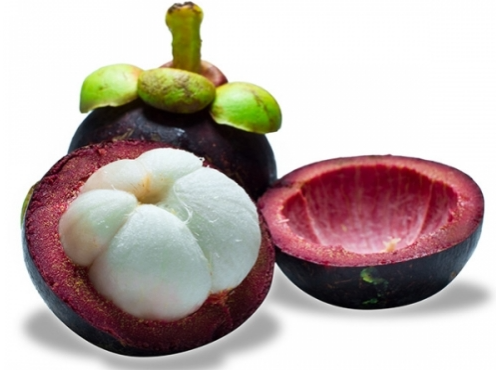 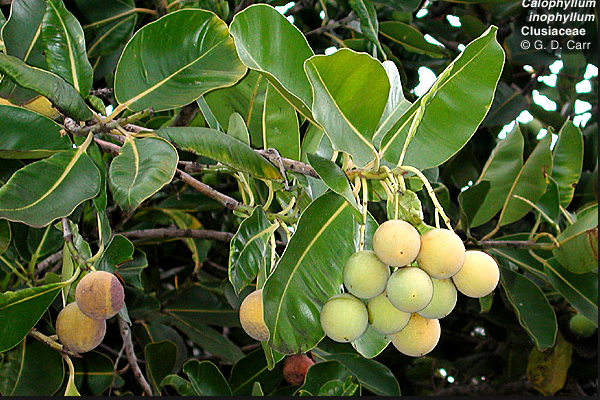 KEY CHARACTERS for the CLUSIACEAE

Opposite simple leaves
Latex, often yellow
Petioles hide shoot apex
Numerous stamens
Styles absent





                   Calophyllum
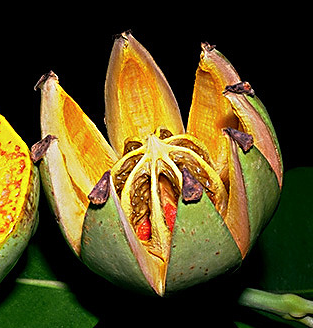 [Speaker Notes: For herbivore data see Ackery 1988 Hostplants and classification: a review of
nymphalid butterflies. Biological Journal ofthe Linnean Society (1988). 33: 95-203 .]
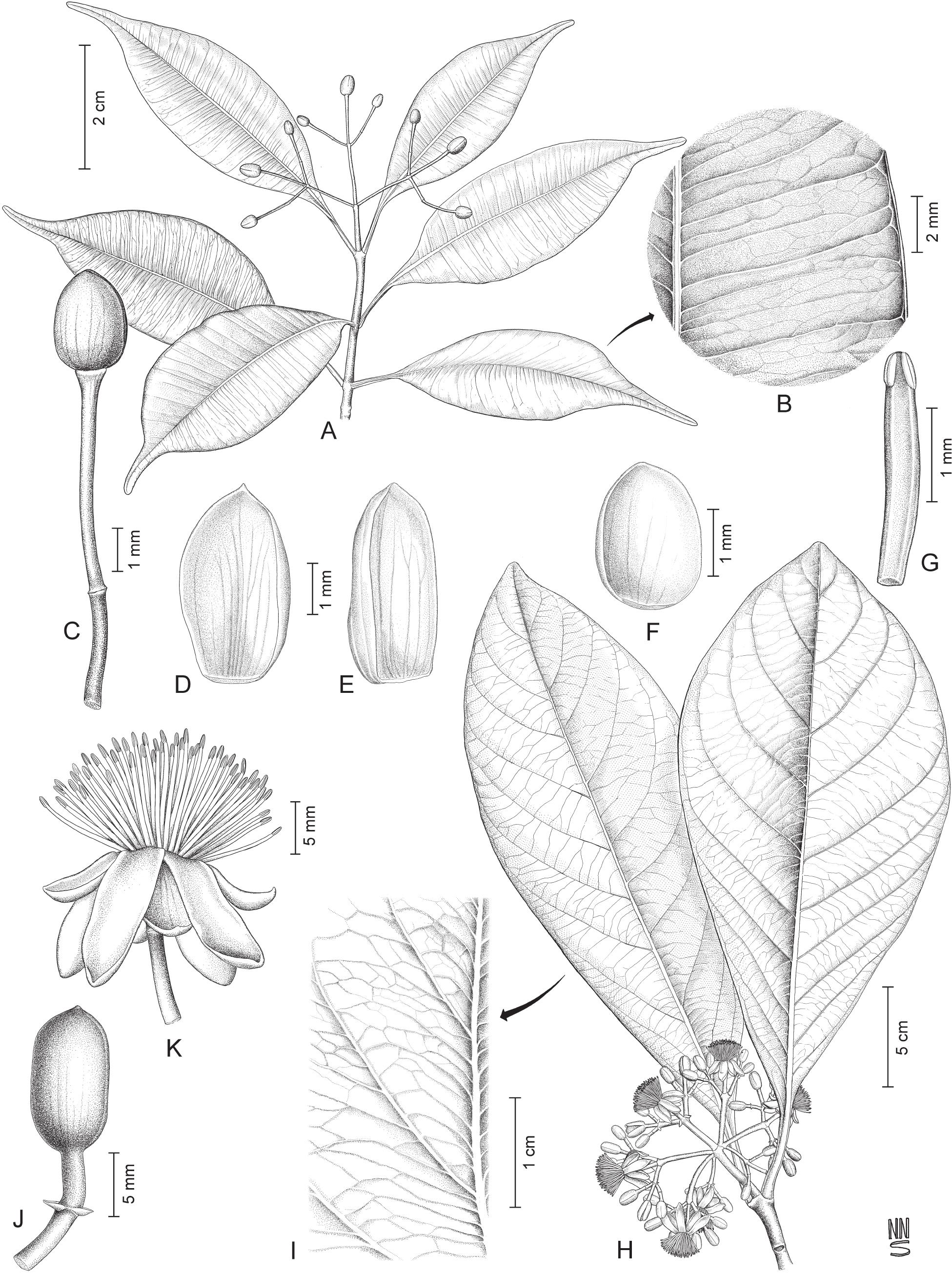 Clusiaceae: Investigating Classification Methods within the genus Tovomita
Presenter: Kat O’Neill
Based on Marinho et al. (2021)
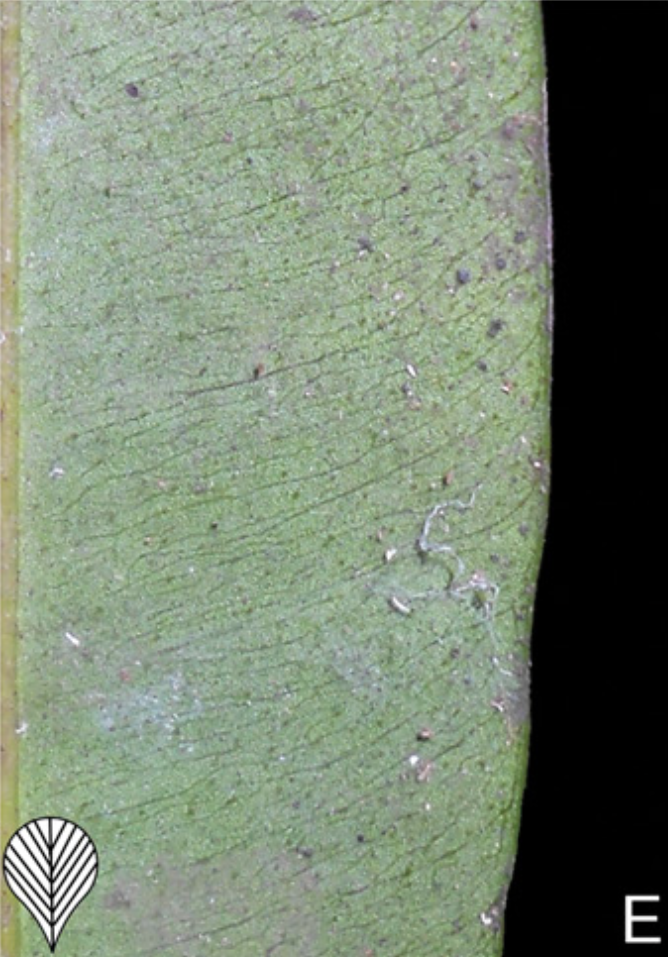 Abstract & Background
Takeaways:
The current method of infrageneric classification for members of the genus Tovomita is based on the abundance of secondary veins near the leaf margin, and whether or not the veins are arcuate.
Classification based on leaf venation is not supported by the phylogeny of Tovomita based on molecular data.
Based on the authors’ findings, the taxonomic character of carpel number appears to be more phylogenetically significant than that of leaf venation.
The correlation between geographic distribution and clade affiliation suggests some groups within Tovomita are confined to one of two habitats: Amazon or Atlantic forests.
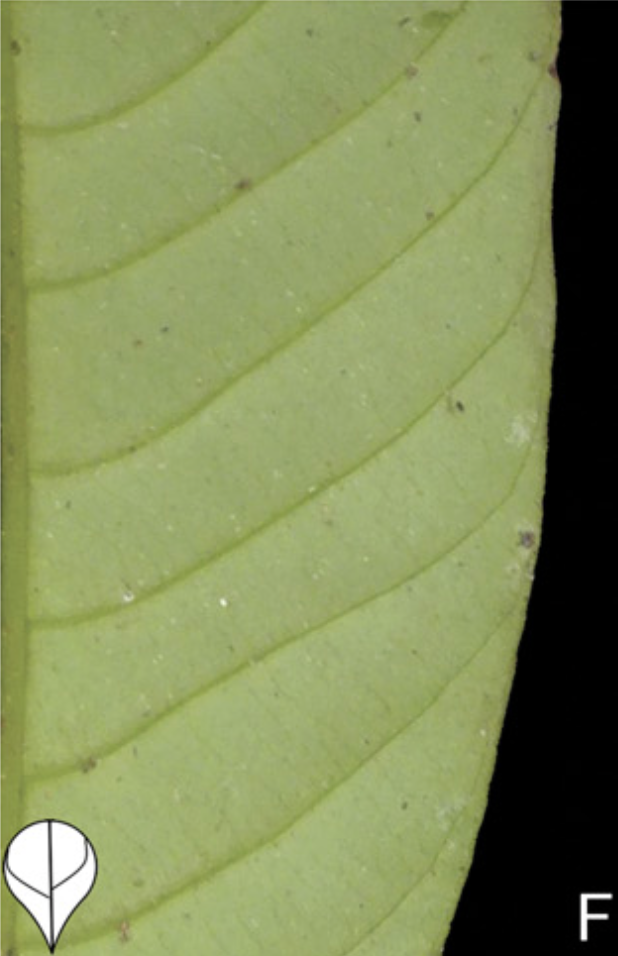 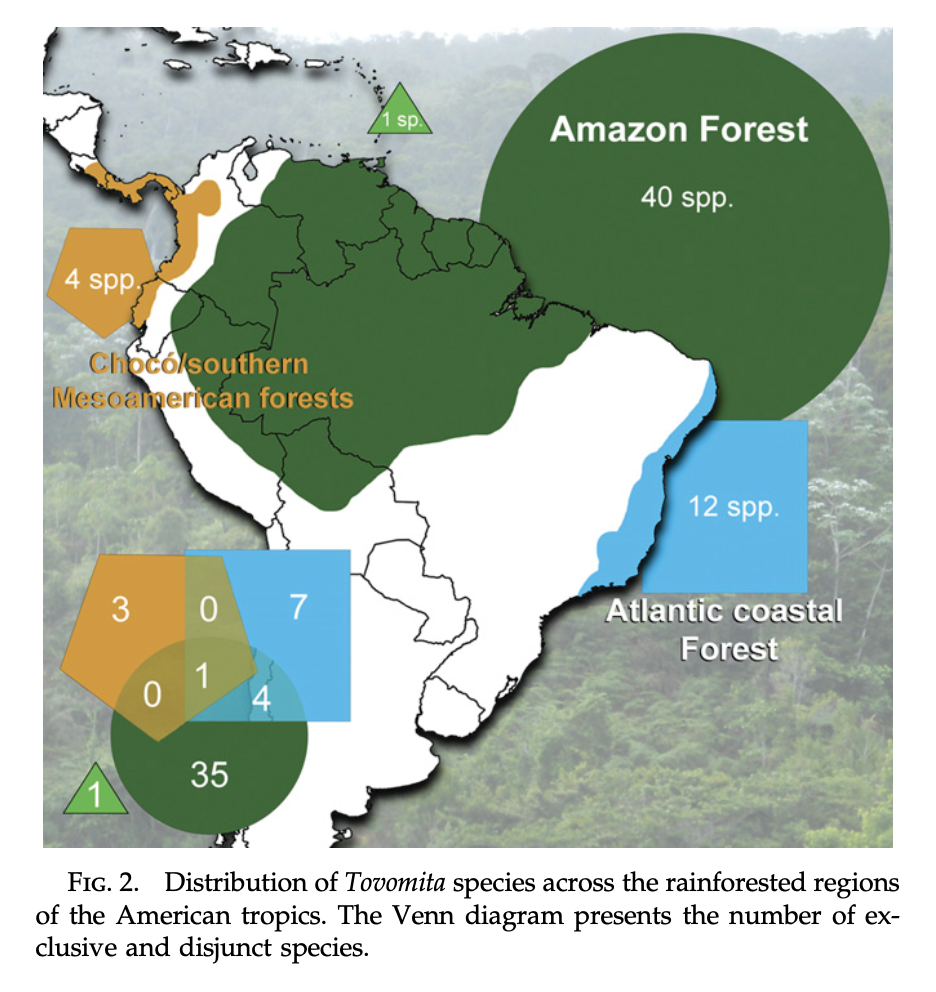 Tovomita genus features:
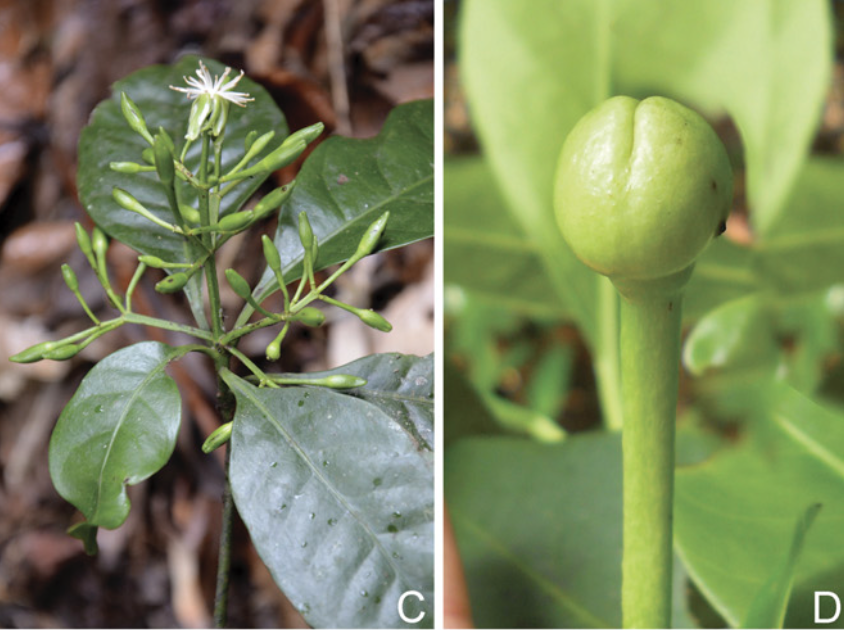 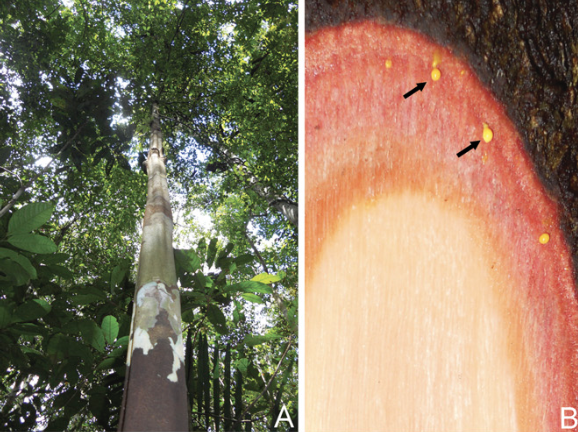 Terminal inflorescence
Sepals enclosing floral buds
Reddish cortex with yellow latex secretions
Tree life form (may also be a shrub)
Features unique to the Atlantic forest clade:
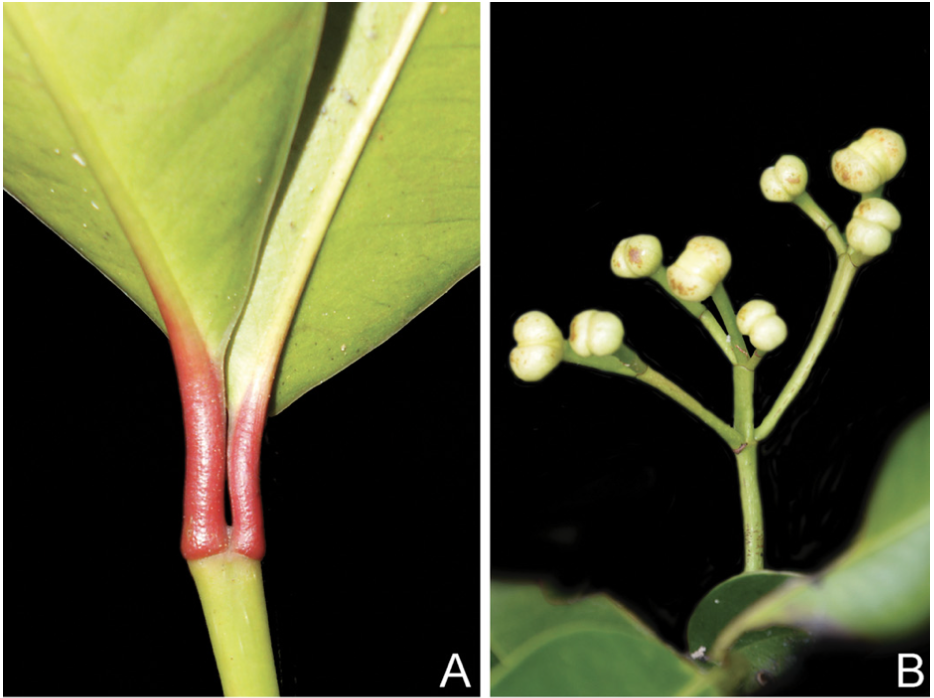 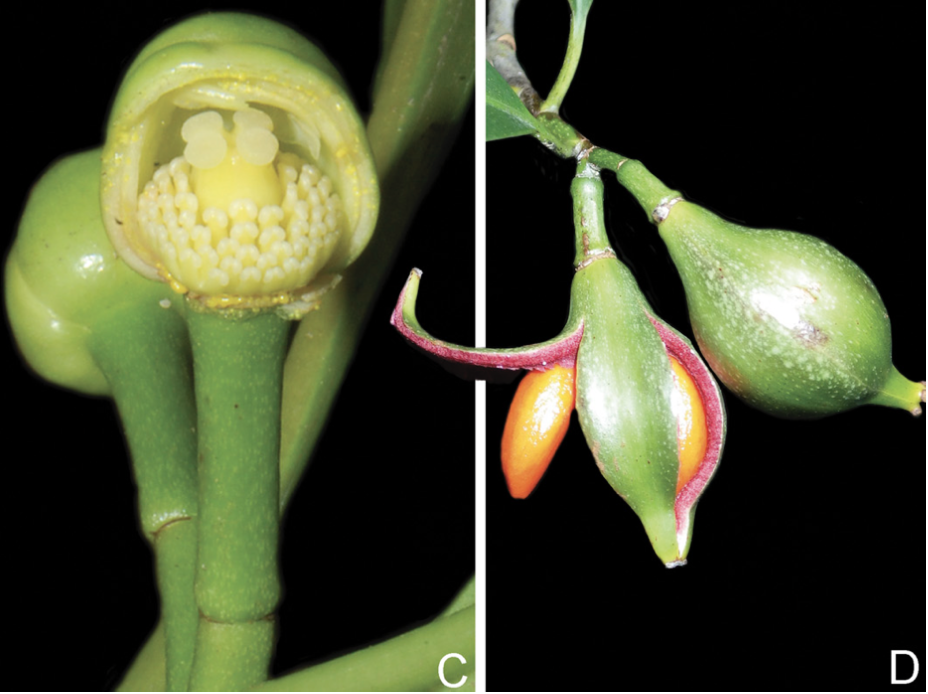 Stigmas are sessile or nearly  sessile
Fruits with smooth epicarps
Reddish petiole of young leaves
Inflorescence is a dichasial cyme
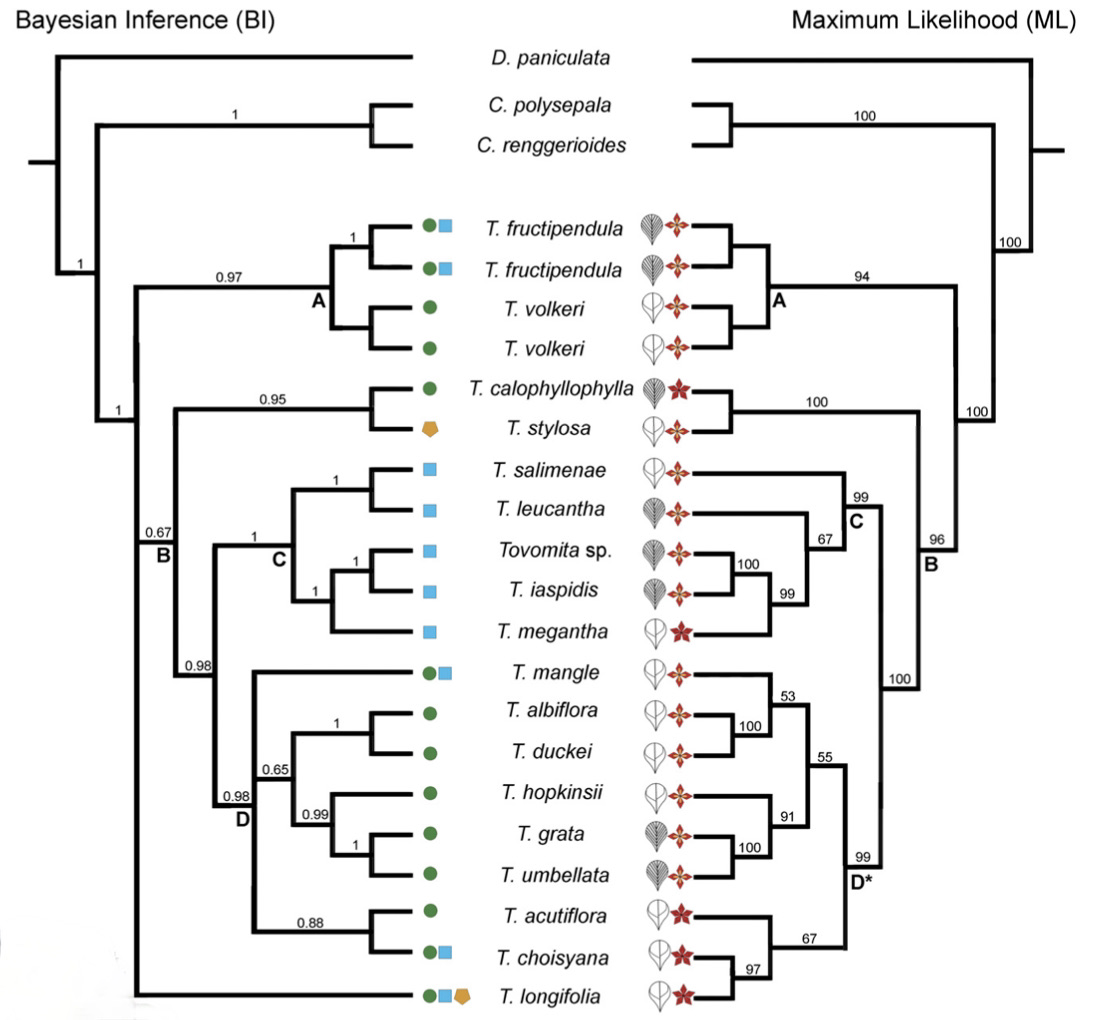 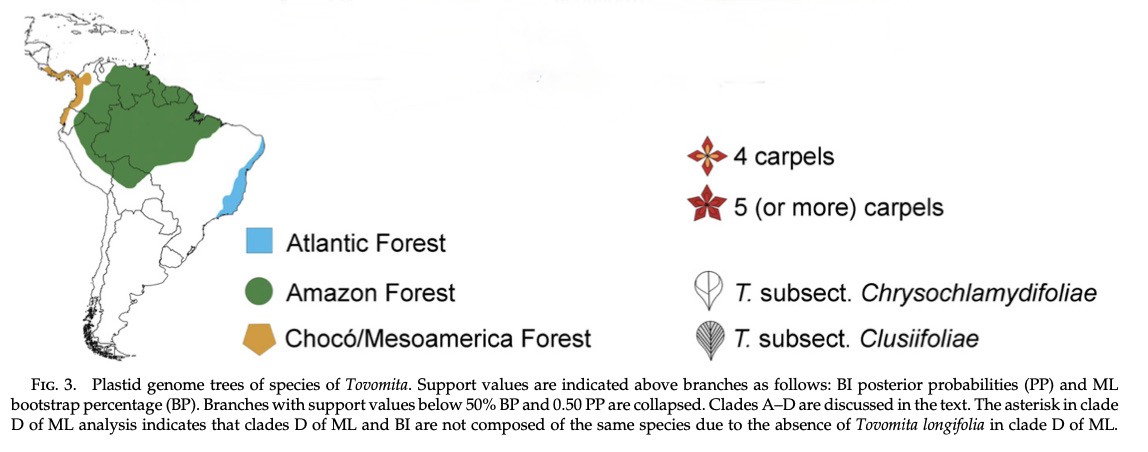 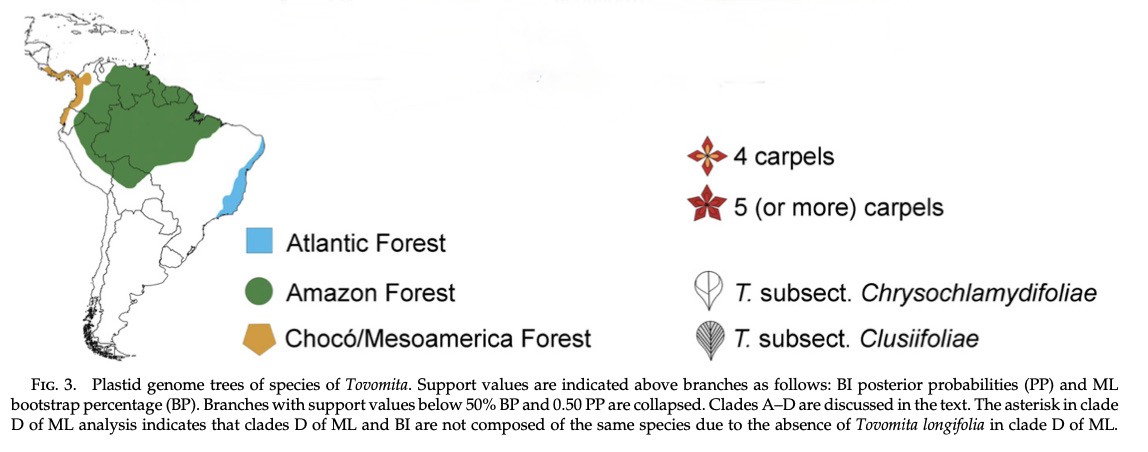 Fig. 3. Plastid genome trees of species of Tovomita. Support values are indicated above branches as follows: BI posterior probabilities (PP) and ML bootstrap percentage (BP). Branches with support values below 50% BP and 0.50 PP are collapsed. Clades A–D are discussed in the text. The asterisk in clade D of ML analysis indicates that clades D of ML and BI are not composed of the same species due to the absence of Tovomita longifolia in clade D of ML.
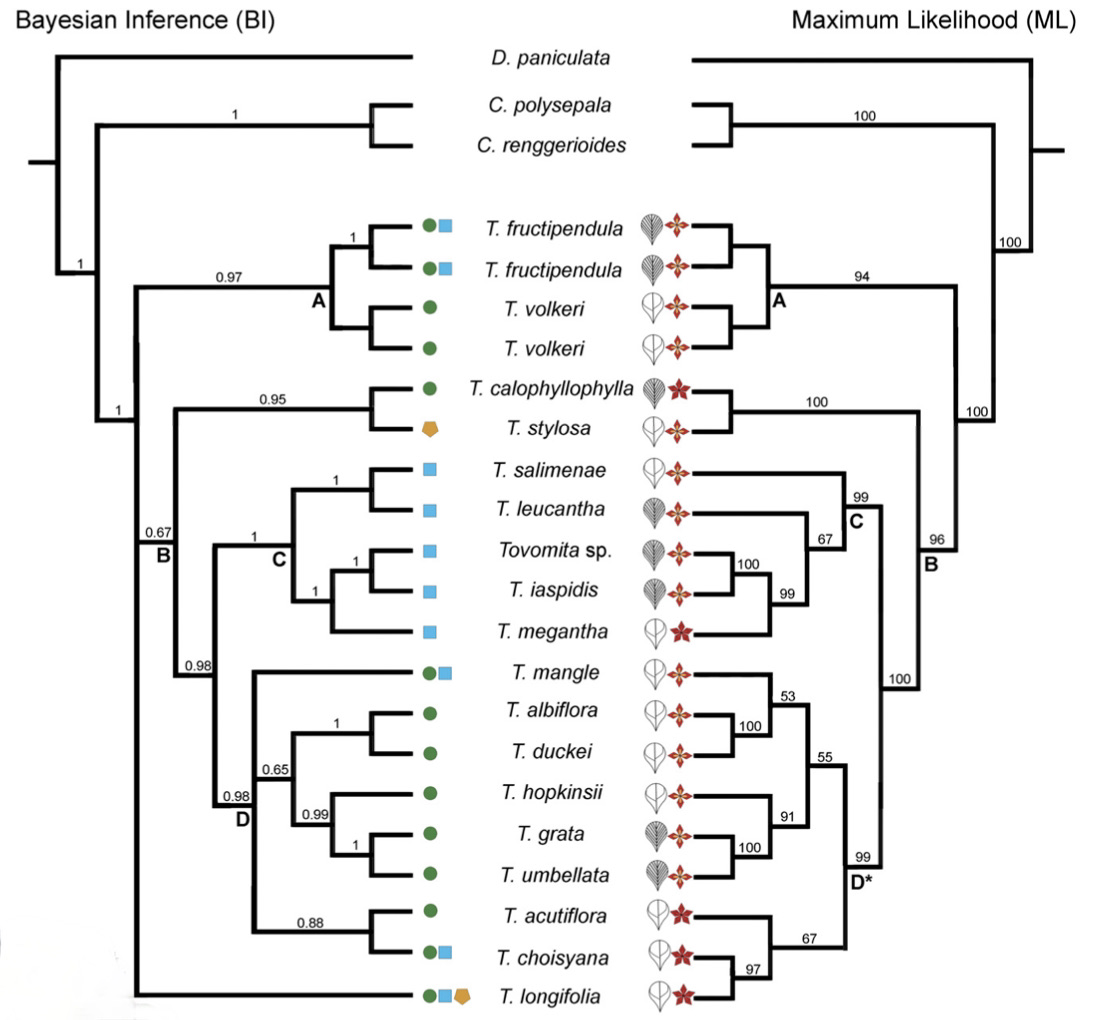 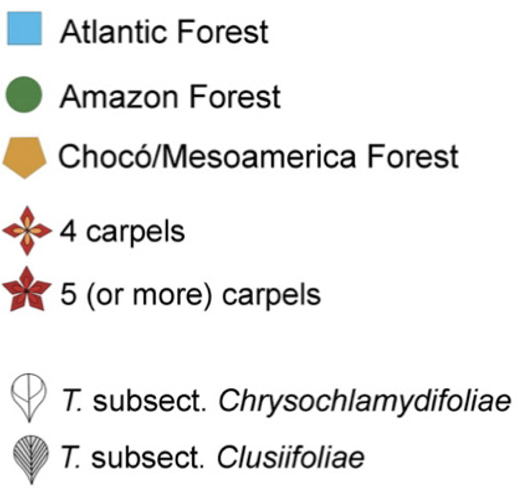 Both the Bayesian Inference and Maximum Likelihood analyses suggest the genus Tovomita is monophyletic and splits into two main clades, A and B. Included in Clade B are the subclades Clade C and Clade D.
Clade A is composed of one Amazon endemic species and one Amazon-Atlantic Disjunct species. All members are 4-carpellate.
Clade B encompasses species of various geographic distribution. The majority of the clade is 4-carpellate, with several instances of 5-7 carpellate species evolving independently.
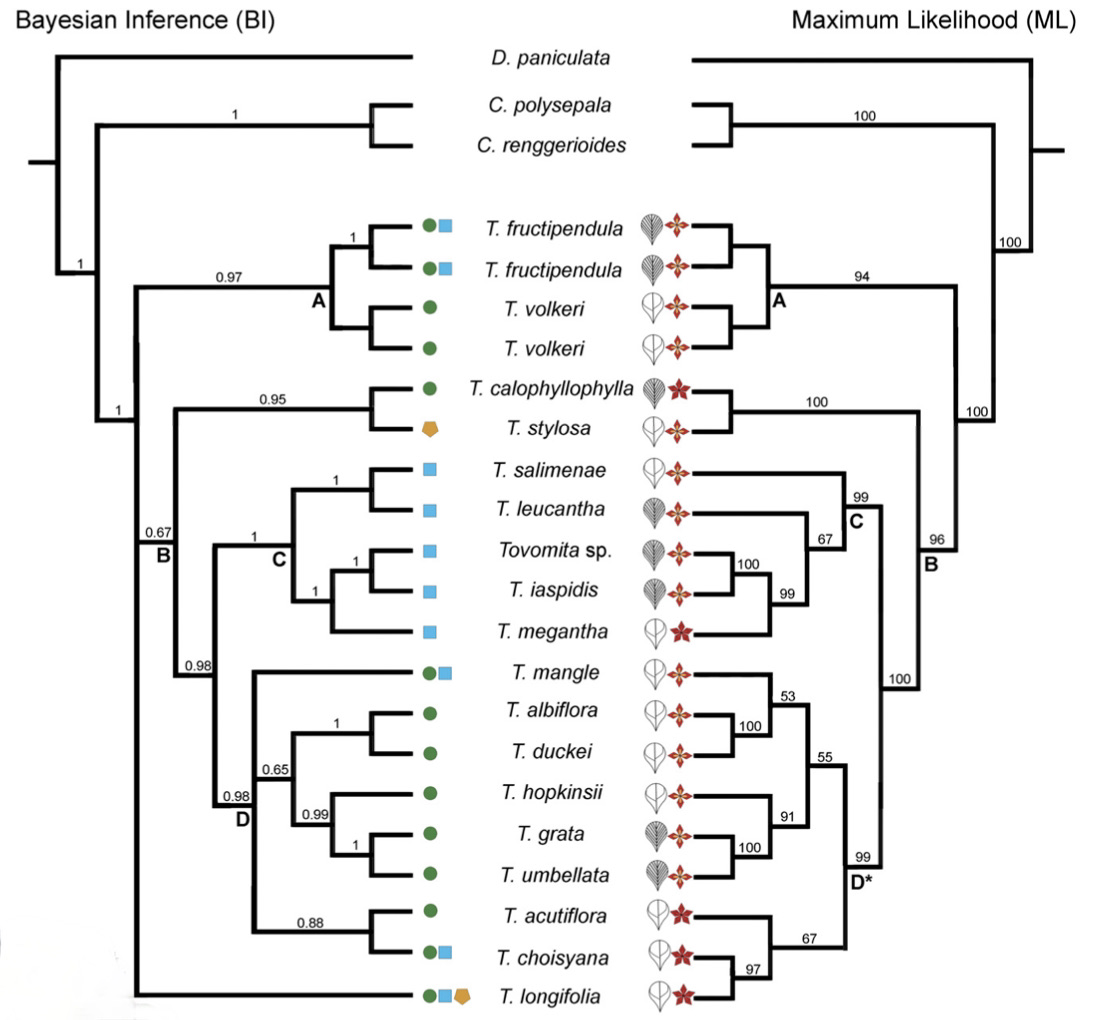 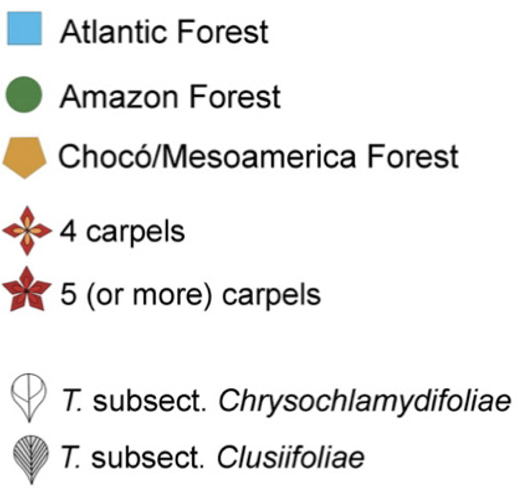 Clade D encompasses species mostly endemic to Amazonian forests, as well as a few Amazonian-Atlantic disjunct species. The BI analysis revealed a polytomy with Clade A, Clade B, and T. longifolia; unlike the ML analysis that recovered T. longifolia as belonging in clade D.
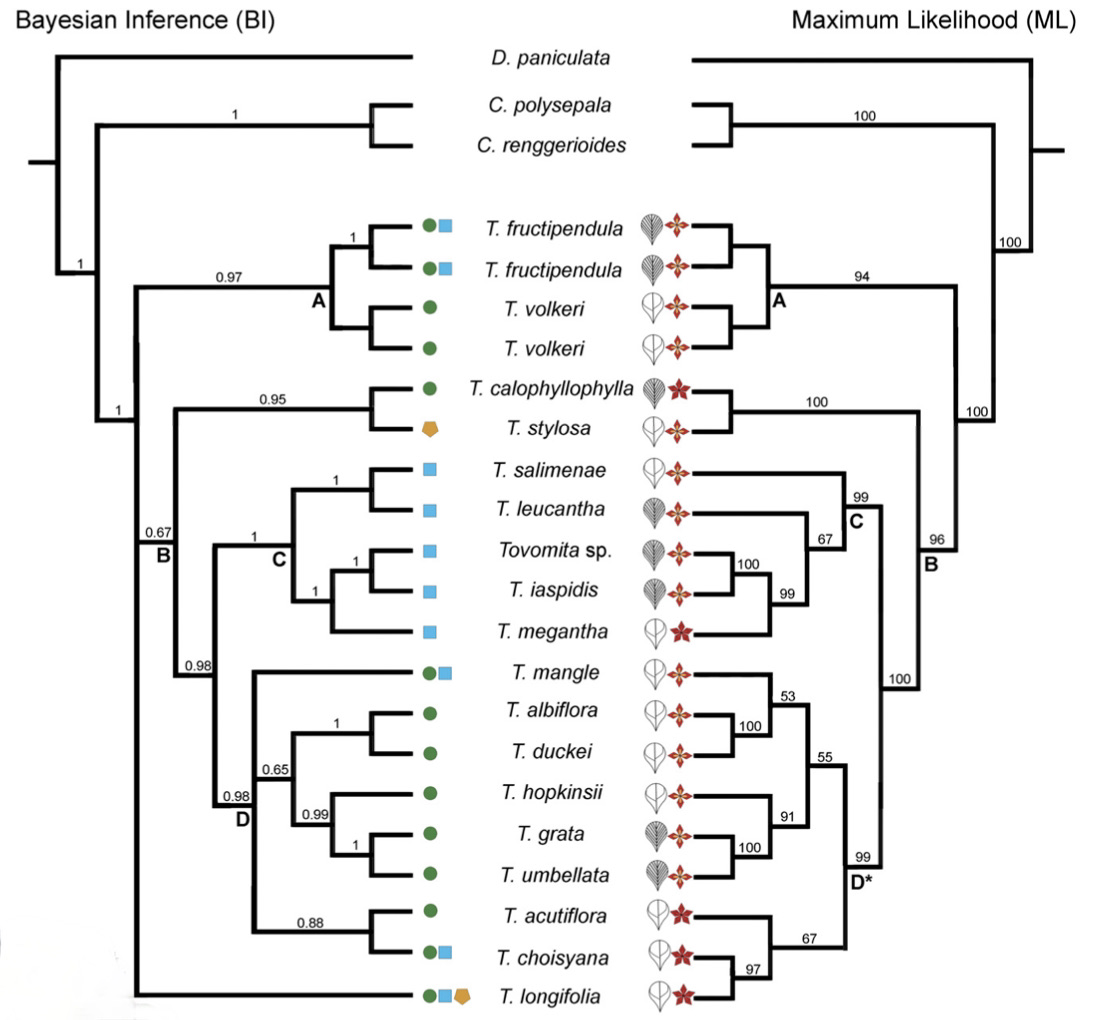 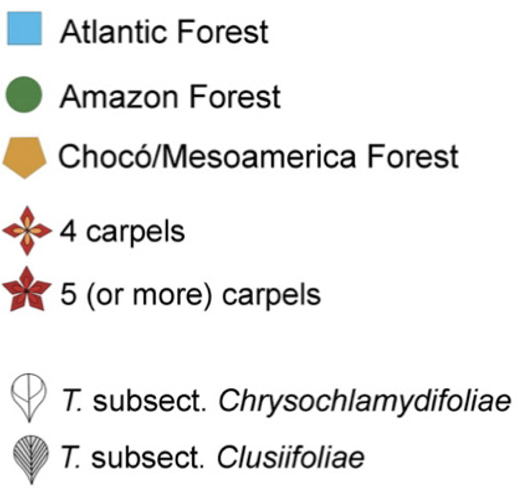 Clade C includes endemic Atlantic forest species with unique features. This clade is situated within a group mostly restricted to Amazonian forest.
Several Amazonian-Atlantic disjunct species are situated within predominantly Amazonian clades.
This suggests Atlantic forest populations may have risen from Amazonian forest source populations.
OLD FAMILY SYNOPSIS
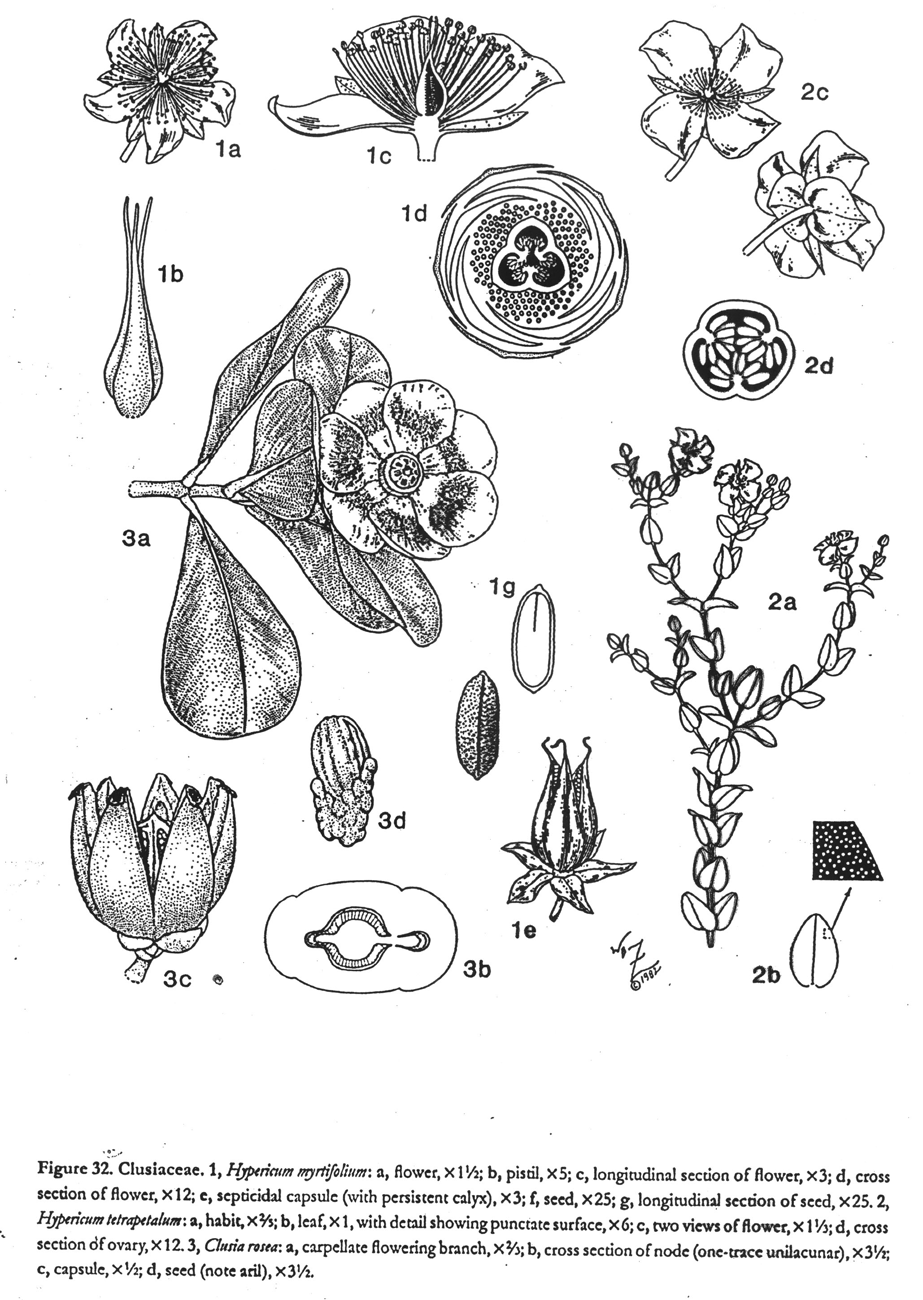